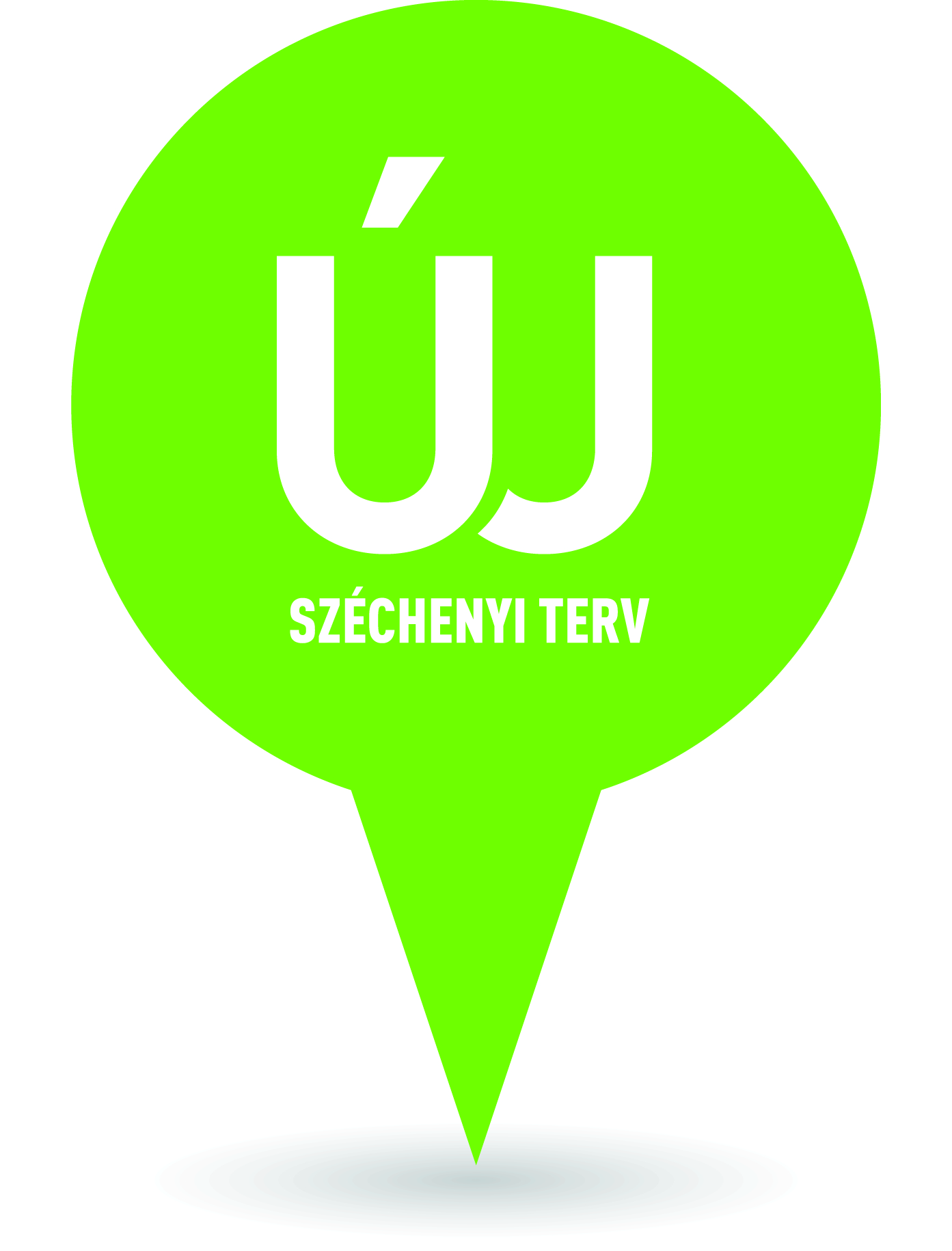 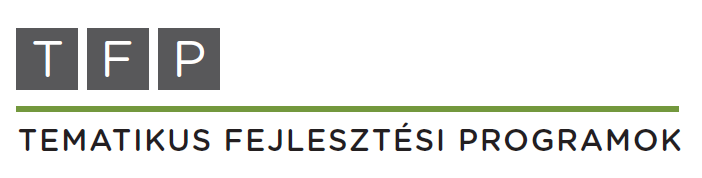 A szociális városrehabilitációs beavatkozások tervezése és végrehajtása: a kerületi és fővárosi szint együttműködési lehetőségei a 2014-2020-as időszakban
Balás Gábor
HÉTFA Kutatóintézet és Elemző Központ
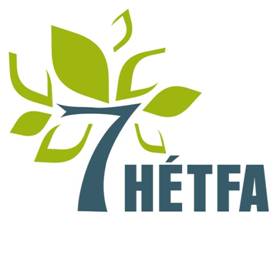 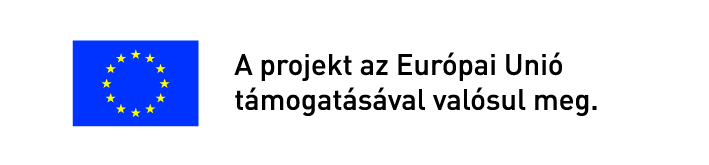 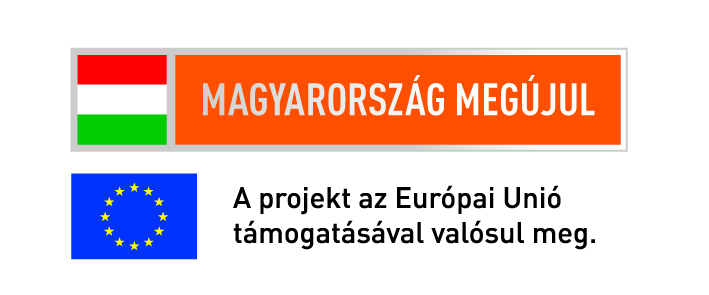 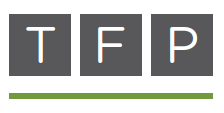 Tematikus Fejlesztési Programok
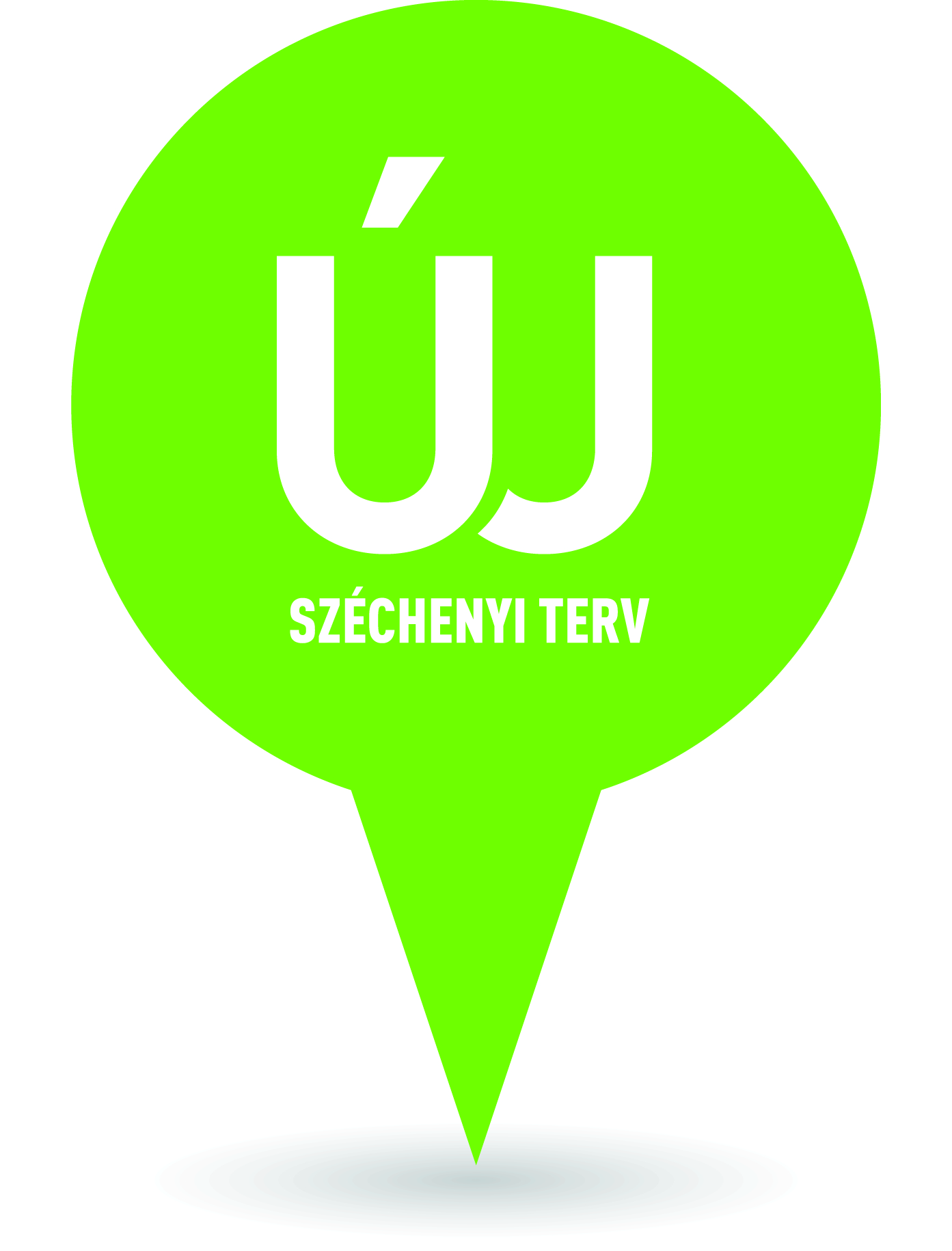 Mit jelentenek a TFP-k, hogyan kapcsolódik ez a szociális városrehabilitáció budapesti problémájához?
A Szociális Városrehabilitációs Tematikus Fejlesztési Program bemutatása
Szükséges és várható lépések a program végrehajtásában
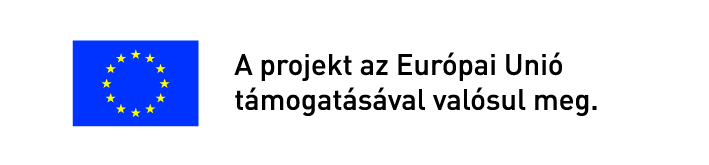 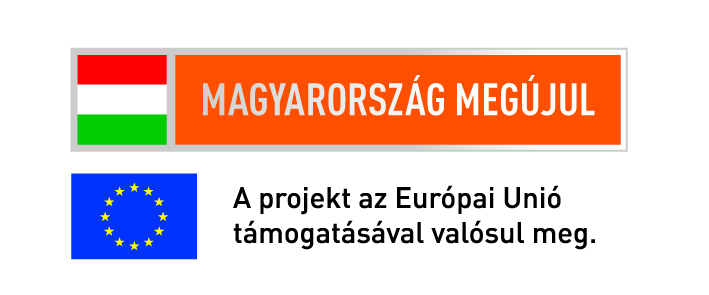 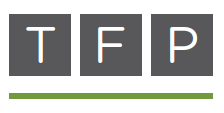 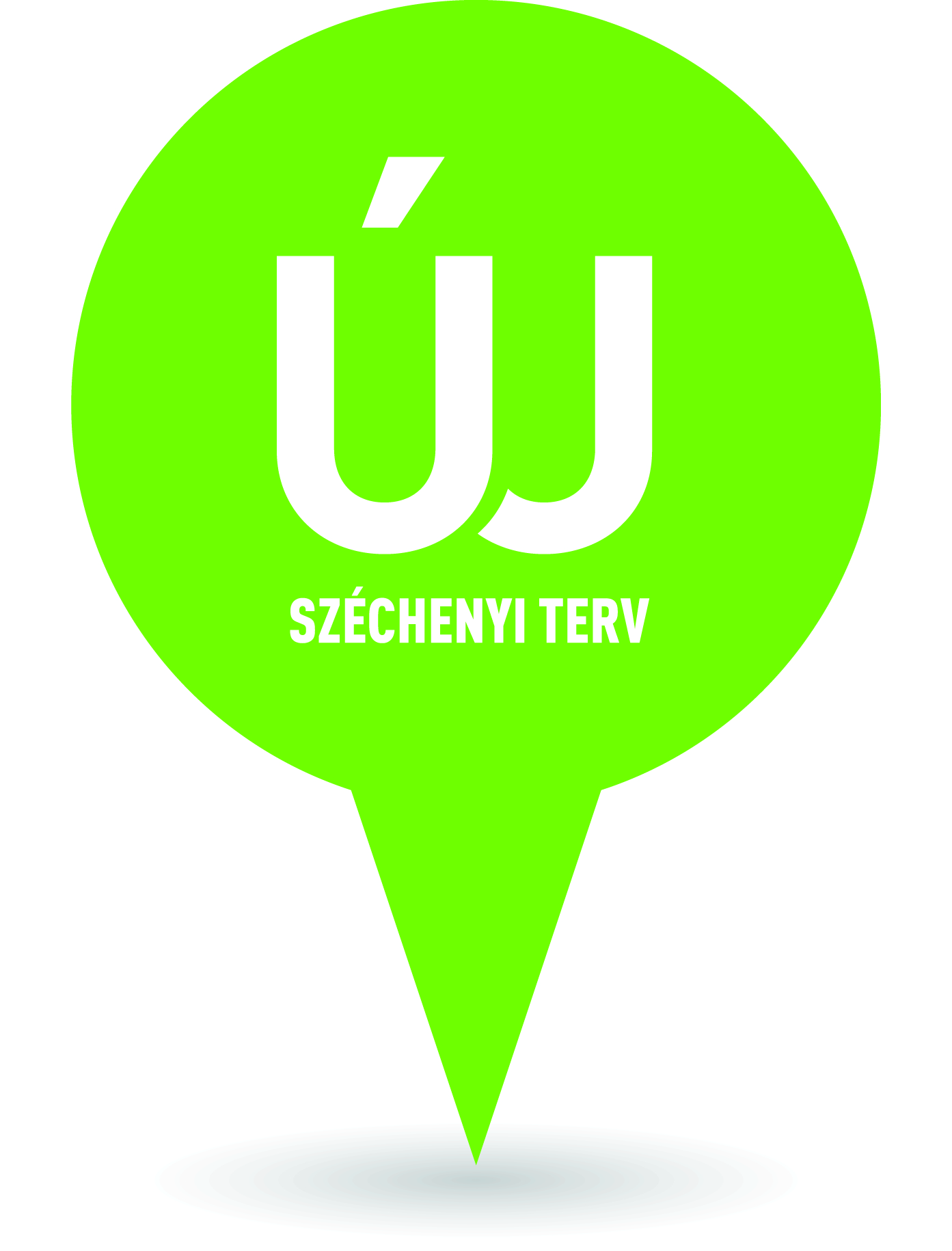 A Tematikus Fejlesztési Programok
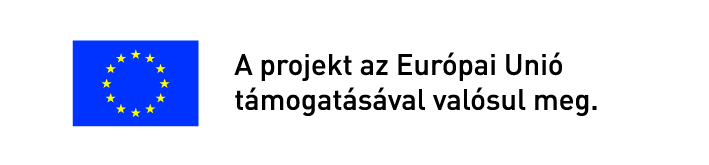 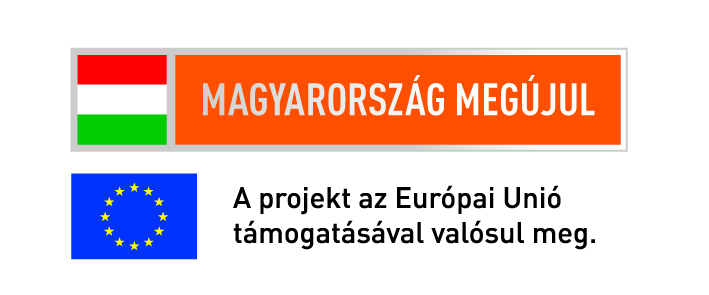 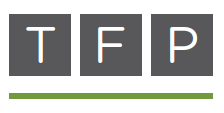 Tematikus Fejlesztési Programok
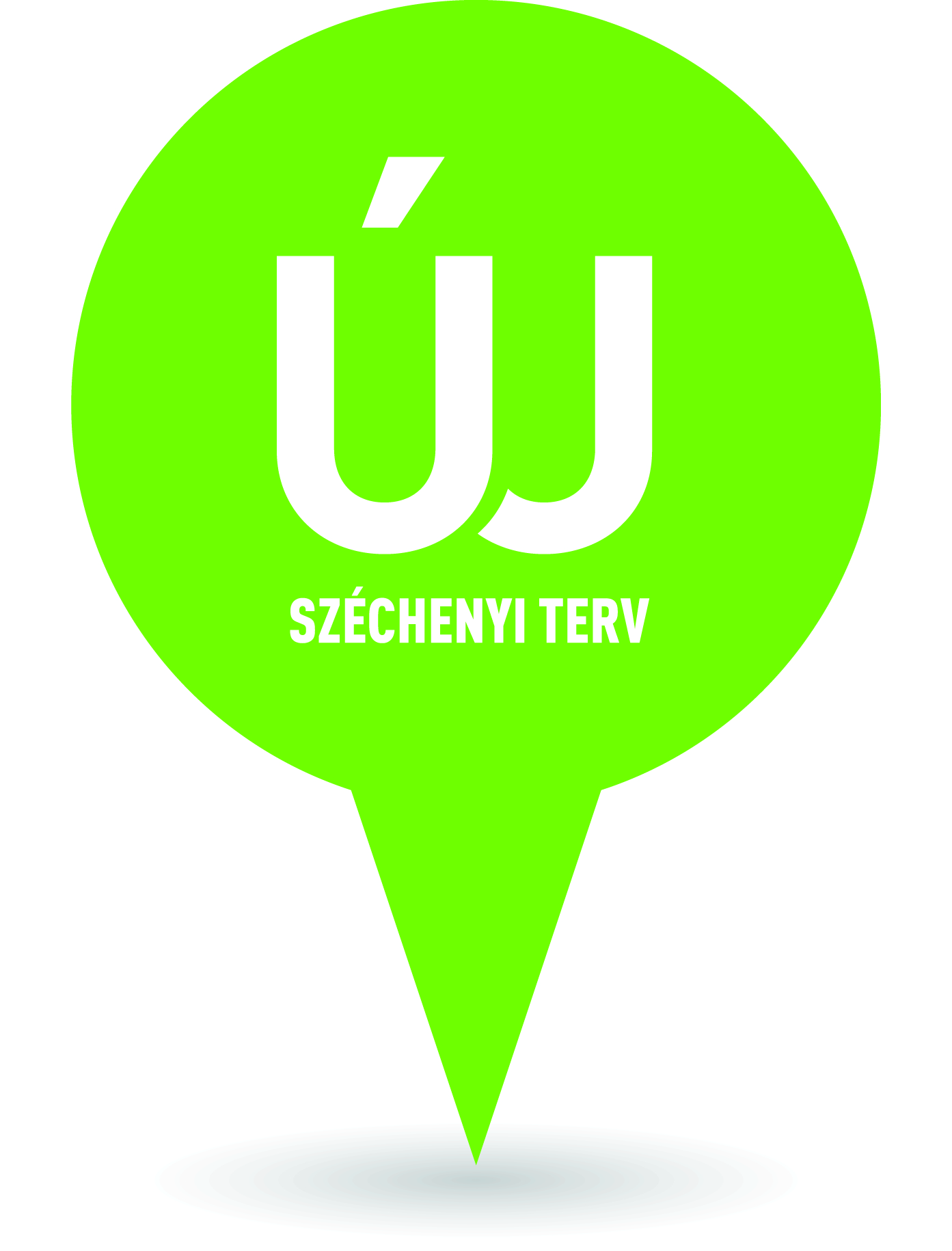 MIT JELENTENEK A TFP-K?
A területfejlesztési törvény a Fővárosra delegálta a 2014-20-as időszak fejlesztési elképzeléseinek összehangolásátBudapest területén
	ezt szolgálják a TFP-k három kiemelt témában

	Definíció: Egy adott témakör 2014-20-as budapesti fejlesztési feladatait integrált keretbe foglaló stratégiai terv a TFP
	A három témakör:
Duna-menti területek fejlesztése
Barnamezős területek fejlesztések
Szociális városrehabilitációs fejlesztések
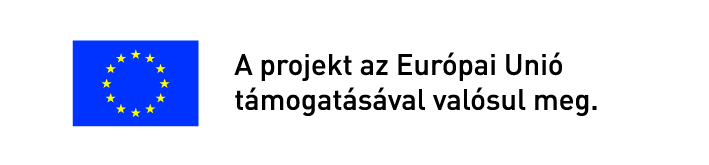 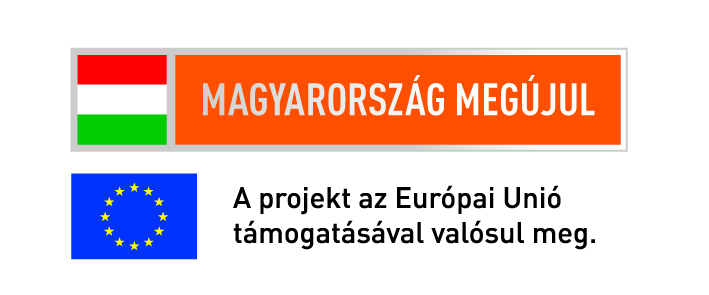 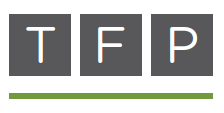 Tematikus Fejlesztési Programok
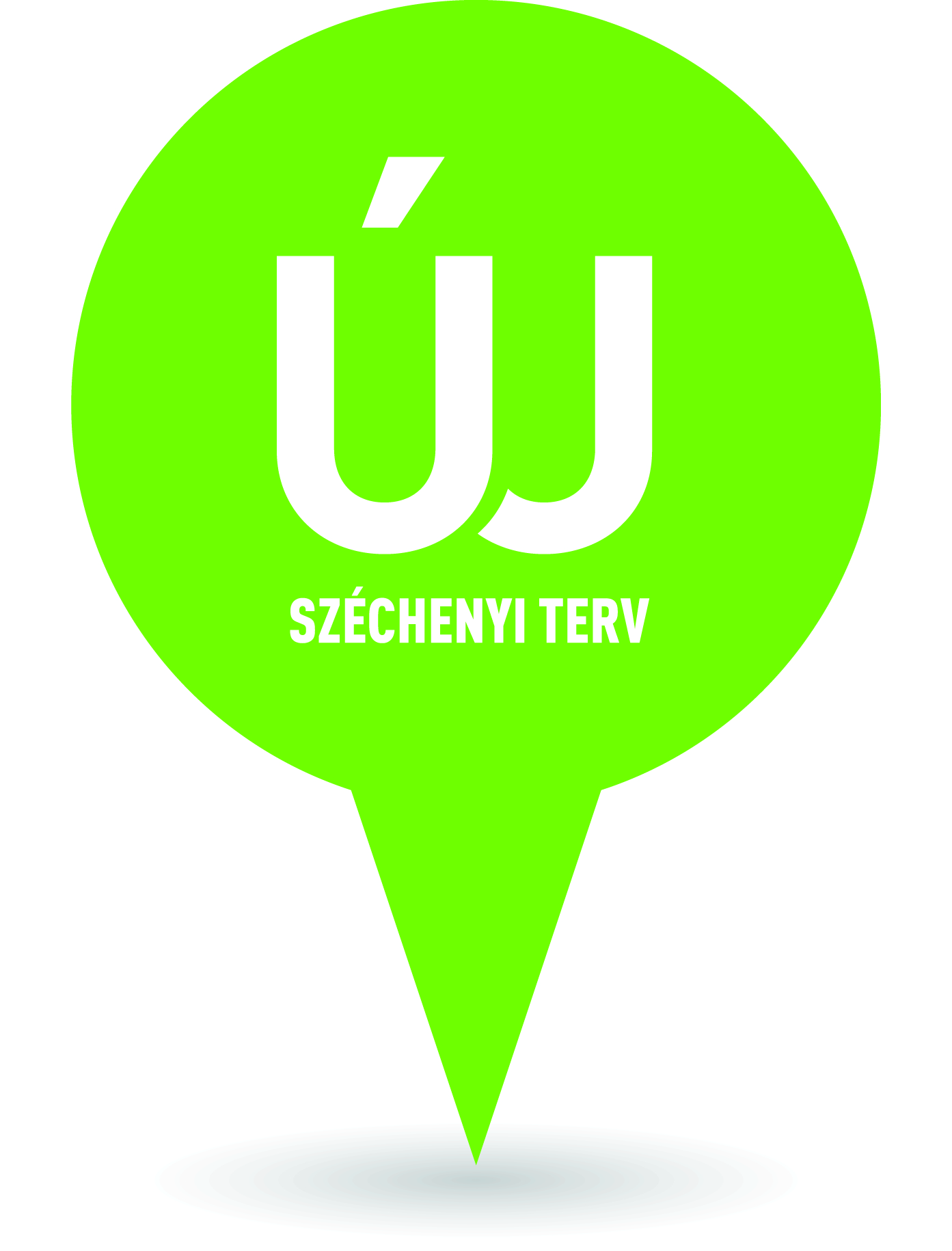 MILYEN CÉLOKAT SZOLGÁLNAK A TFP-K?
CÉL: az elmúlt évek fragmentált tervezési gyakorlatának meghaladása; összvárosi érdekeket képviselő városfejlesztés megvalósítása, ennek közép és hosszú távú kereteinek megteremtése

	ITB-t (ITI) megalapozó stratégiák - a Budapest területén e témakörökbe tervezett forrásokat (minden vonatkozó OP-ból) integráltan egy helyi végrehajtási szerv koordinálhassa
	Az ágazati forrásokat is befolyásolni tudó koordinációs eszköz
	Fejlesztés koordináció biztosítása- a Budapest területén az adott témakörben megvalósuló fejlesztések közötti koordináció megteremtése
	A fővároson belüli területfejlesztési koordinációs intézményrendszer kialakítása – a jogszabály definiálta koordinatív feladat tartalommal való megtöltése a kerületek és a Főváros közötti munkamegosztás „begyakorlása”, „beüzemelése”
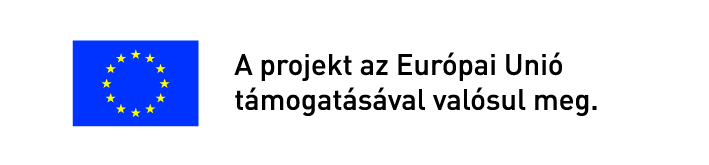 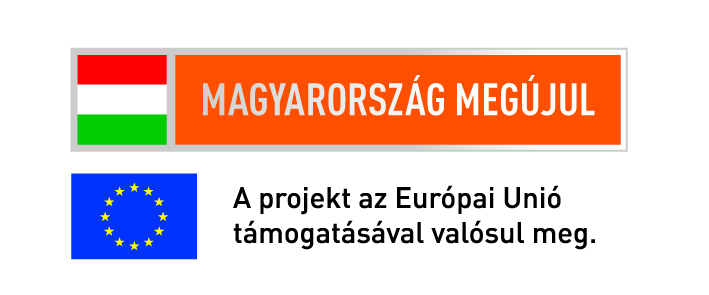 Az ITB (ITI) működése
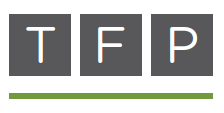 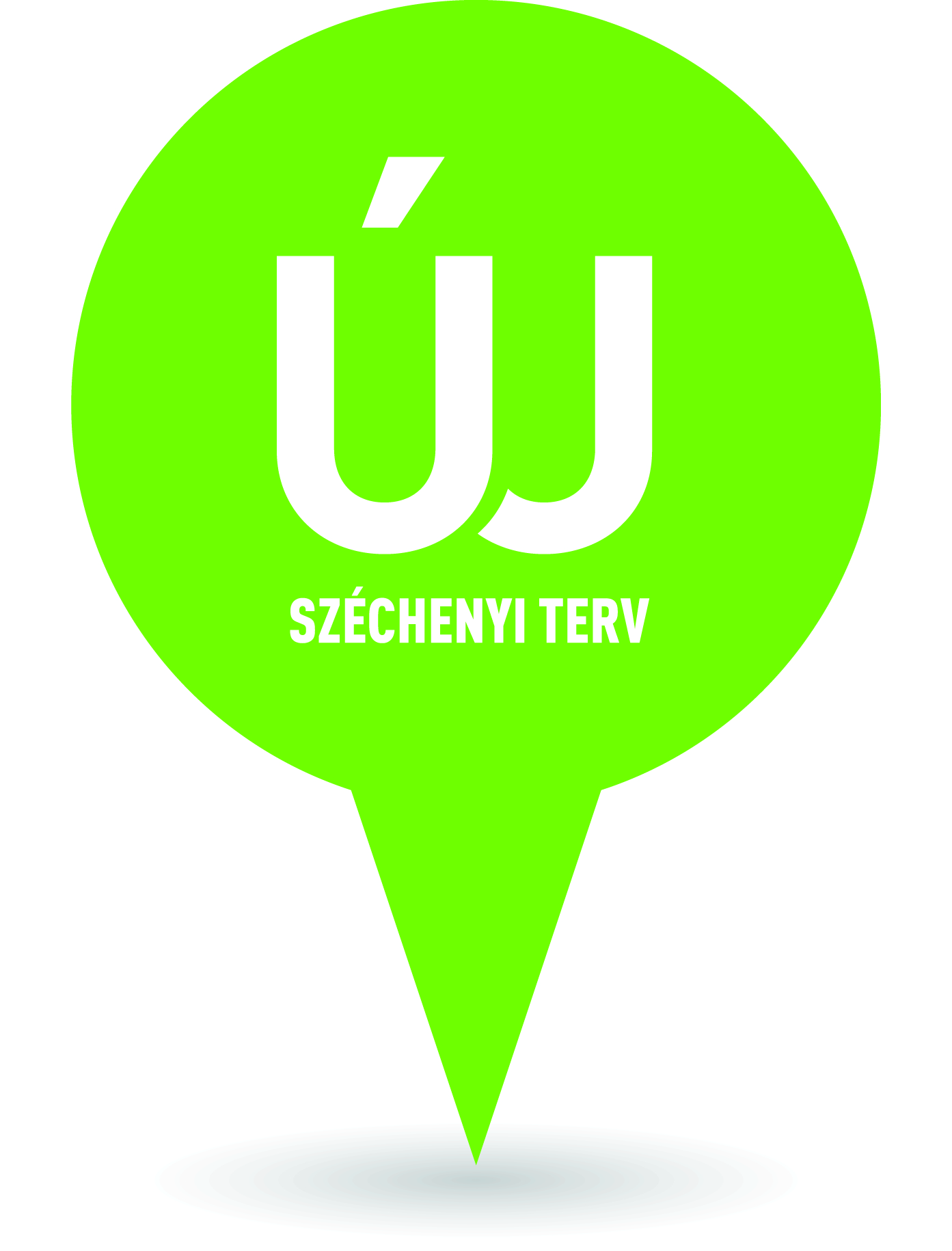 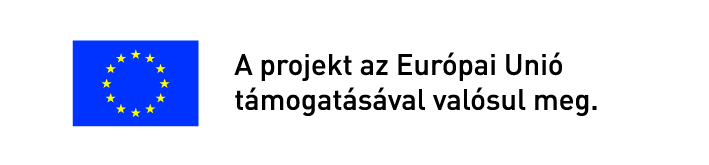 Forrás: Belügyminisztérium, “Városfejlesztés 2014-2020 – új lehetőségek” c. prezentáció; 2012. 10. 26.
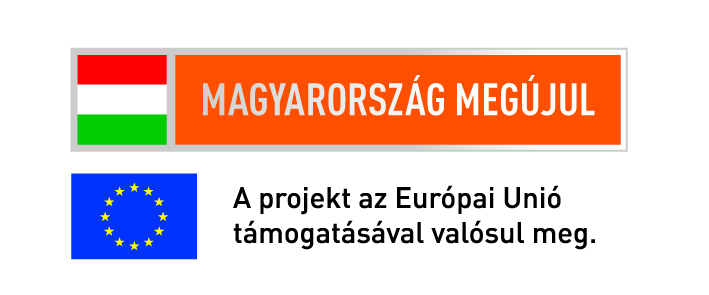 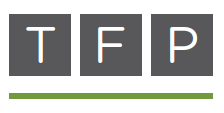 Tematikus Fejlesztési Programok
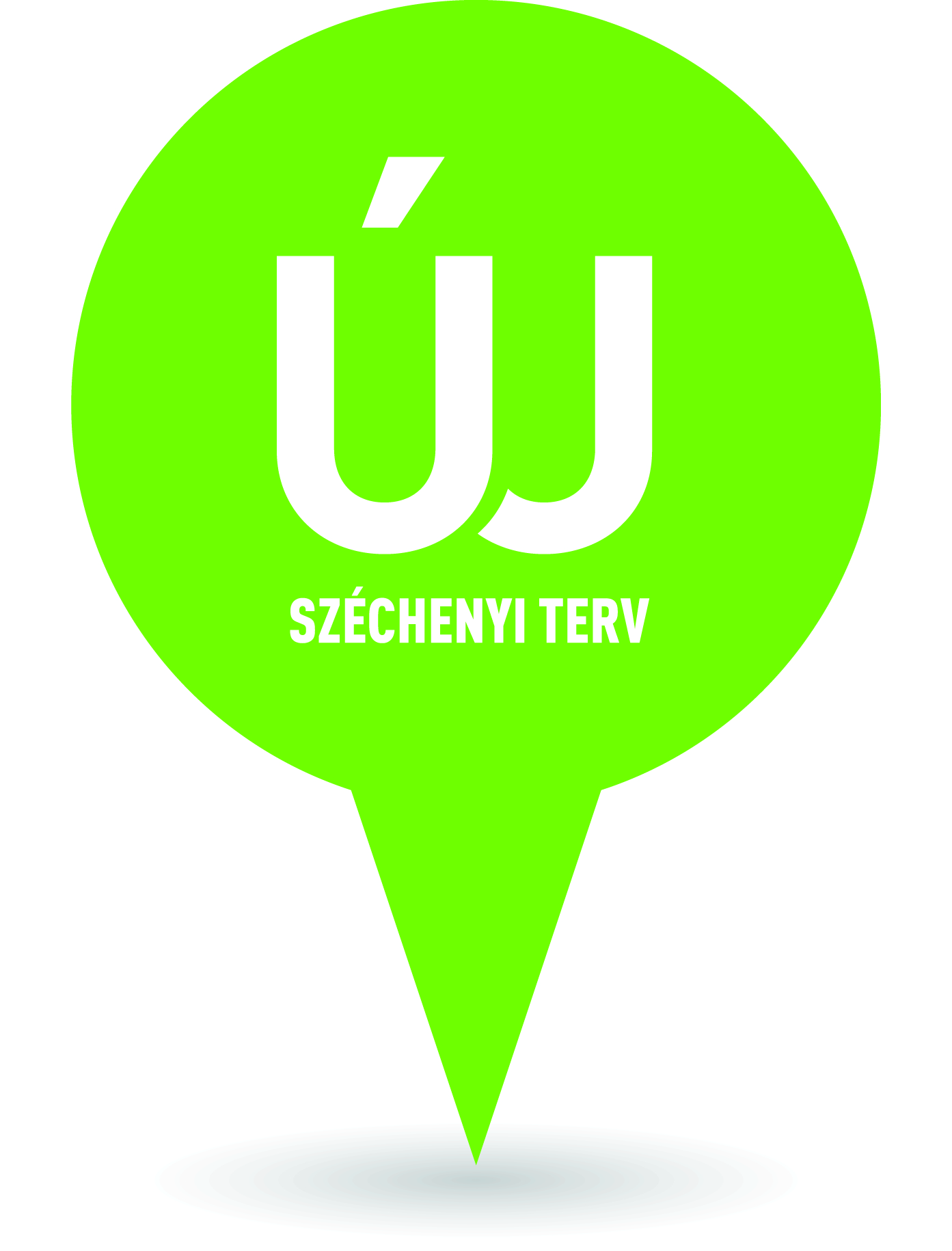 MILYEN FELHATALMAZÁS ALAPJÁN KÉSZÜL?
	Jogi felhatalmazás: 
	Területfejlesztési tv. alapján Budapest területén a Főváros feladata összehangolni a budapesti önkormányzatok fejlesztési elképzeléseit.
	2018/2013. (XII. 29.) Kormányhatározat az ITB alkalmazásáról
	EU-s irányelv: fenntartható és integrált szemléletű városfejlesztés  egységes stratégia és partnerség szükséges.Forrásokról való döntésnél is fontos szempont.
	Kormányzati szándék: a 2014-20-as időszakban a közszféra szereplői ne versenyezzenek egymással (1731/2013 Korm. Hat.); közösen meghatározott fejlesztési prioritások kellenek  a Főváros és a kerületek egyeztetett fejlesztési igénnyel jelenjenek meg a kormányzat felé.
	Kormányzati felkérés: KMOP 5.1.1. kiemelt projekt a három budapesti területén megvalósuló TFP elkészítésére
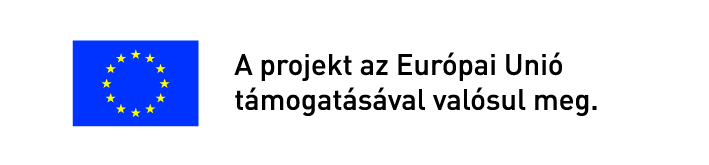 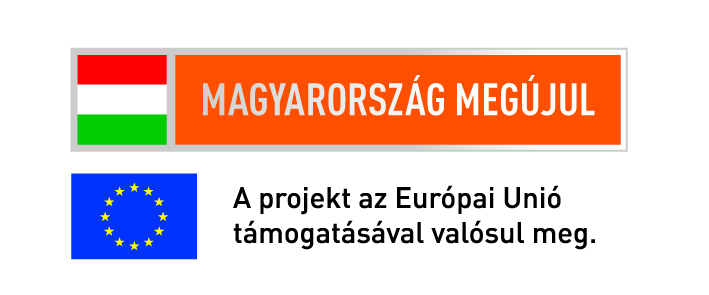 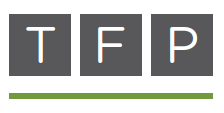 Tematikus Fejlesztési Programok
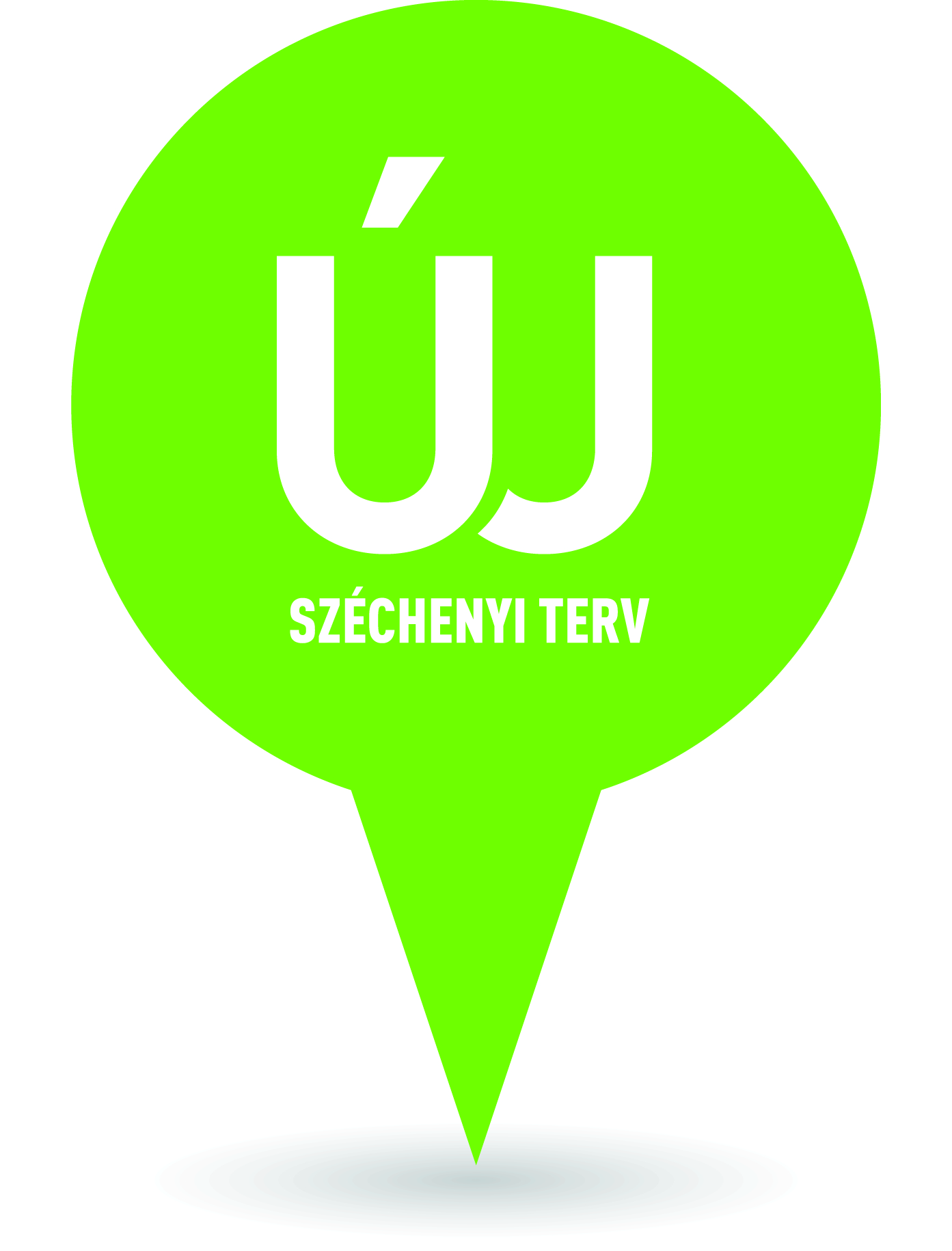 MIÉRT KERÜLT BELE A SZOCIÁLIS VÁROSREHABILITÁCIÓ A TÉMÁK KÖZÉ? 
Volt egy kormányzati felkérés
Nagy az egymásrautaltság a projektek sikerében
Kevesebb a forrás, növelni kell a felhasználás hatékonyságát
más forrással összekapcsolni a városfejlesztési mag forrásait;
a projektek közötti szinergiát növelni;
bizonyos funkciókat közösen olcsóbban megvalósítani;
a sok tapasztalat, tudás megosztásában rejlő hatékonyságjavító lehetőséget kihasználni.


→ A folyamatot ezen célok mentén kellett tehát megtervezni
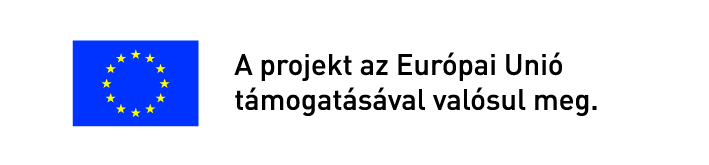 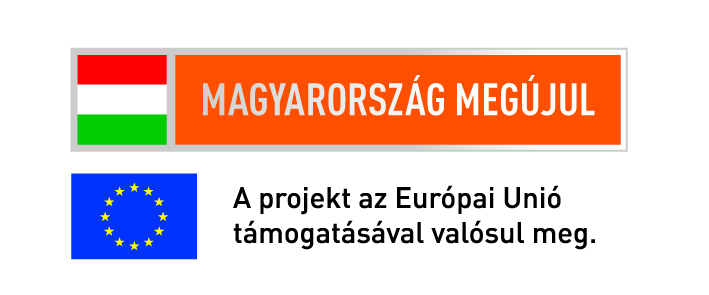 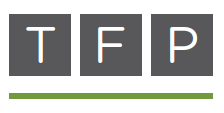 A TFP-k készítési alapelvei
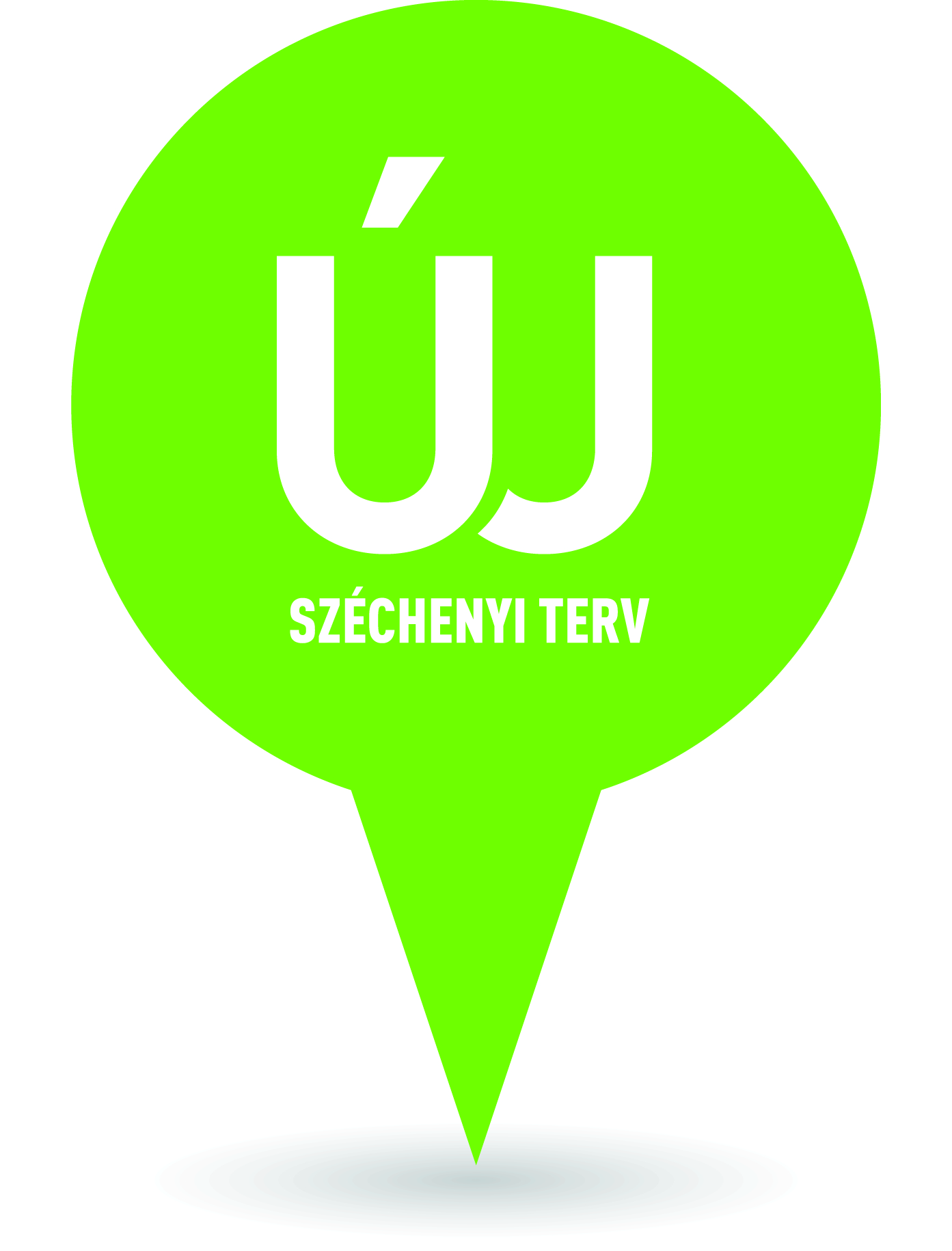 Partnerség (elsősorban az önkormányzatok között): 
	- a Főváros és a kerületek szakértői szinten kialakított álláspontja a vitaalap
	- a civil és gazdasági szakértői javaslatokat e szint integrálja
	- biztosítja a folyamat nyilvánosságát a közvélemény számára
	- cél, hogy a stratégia végrehajtásába is közösen akarjanak részt venni az önkormányzatok 
	Megvalósíthatóság: - a végrehajtást akadályozó vitás pontok feloldása a tervezés során
	- semelyik önkormányzatot nem kényszerít olyan projekt elfogadására a saját területén, amelyhez nem adja hozzájárulását
	Integráltság:
	- minden a témakörhöz kapcsolódó projektet figyelembe vesz
	- biztosítja a projektek egymásra épülését
	- a tervezési lépések egymásra épülnek
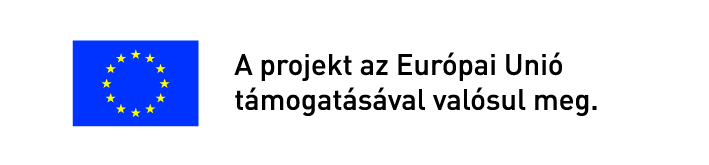 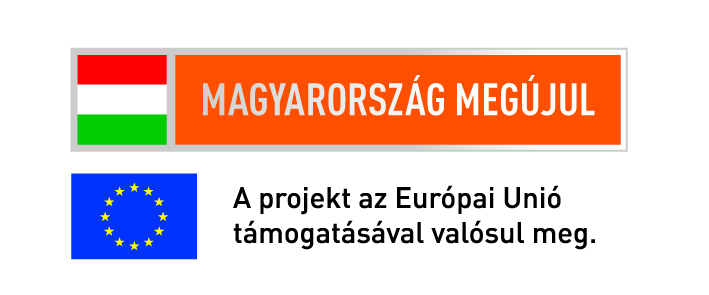 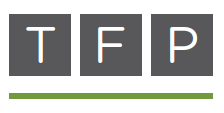 A TFP-k készítési folyamata
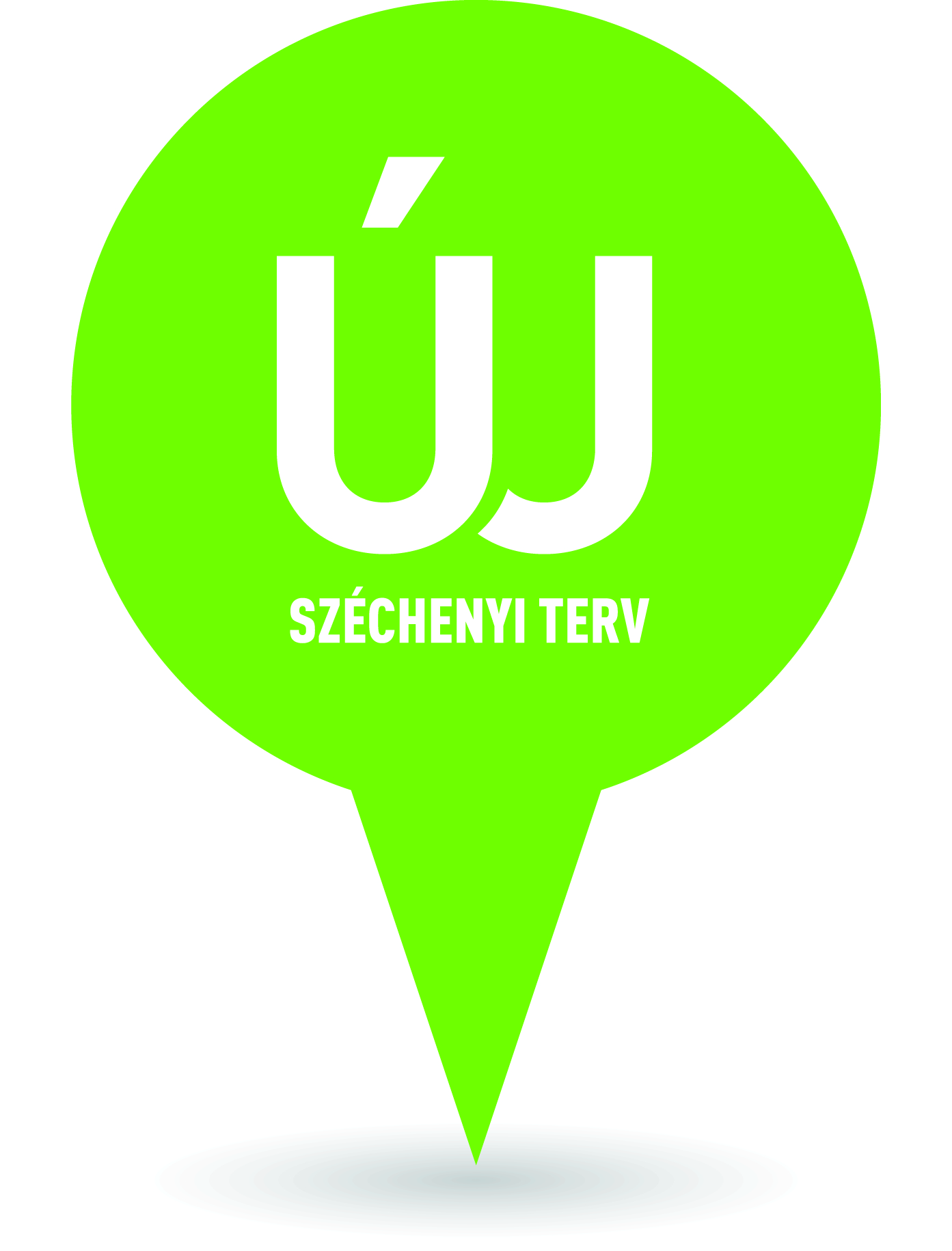 A dokumentumok elfogadása: Főváros Közgyűlés – 2014 június 30
	Előterjesztés: - egyeztetések a kerületek vezetőivel döntéshozói munkacsoportokban- három alkalommal, három lépésben fogadták el
	Előkészítés: Széles körű együttműködéssel - heti egyeztetéssel - a szakmai munkacsoportokban:	- a kerületek	- Pest megye	- a minisztériumok delegáltjaival	- a Főváros érintett szervezeteinek delegáltjaival, továbbá	- meghívott gazdasági és civil szervezetek képviselőivel
	Partnerség: szakmai nyilvánosság biztosítása és javaslatok befogadása
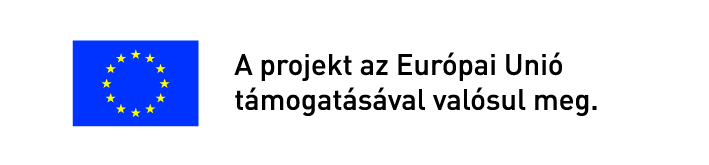 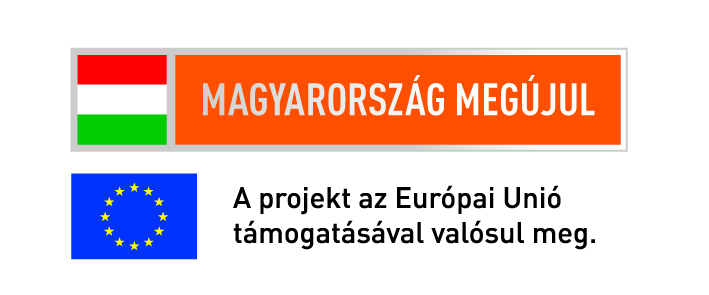 A folyamat szervezeti felépítése
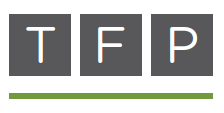 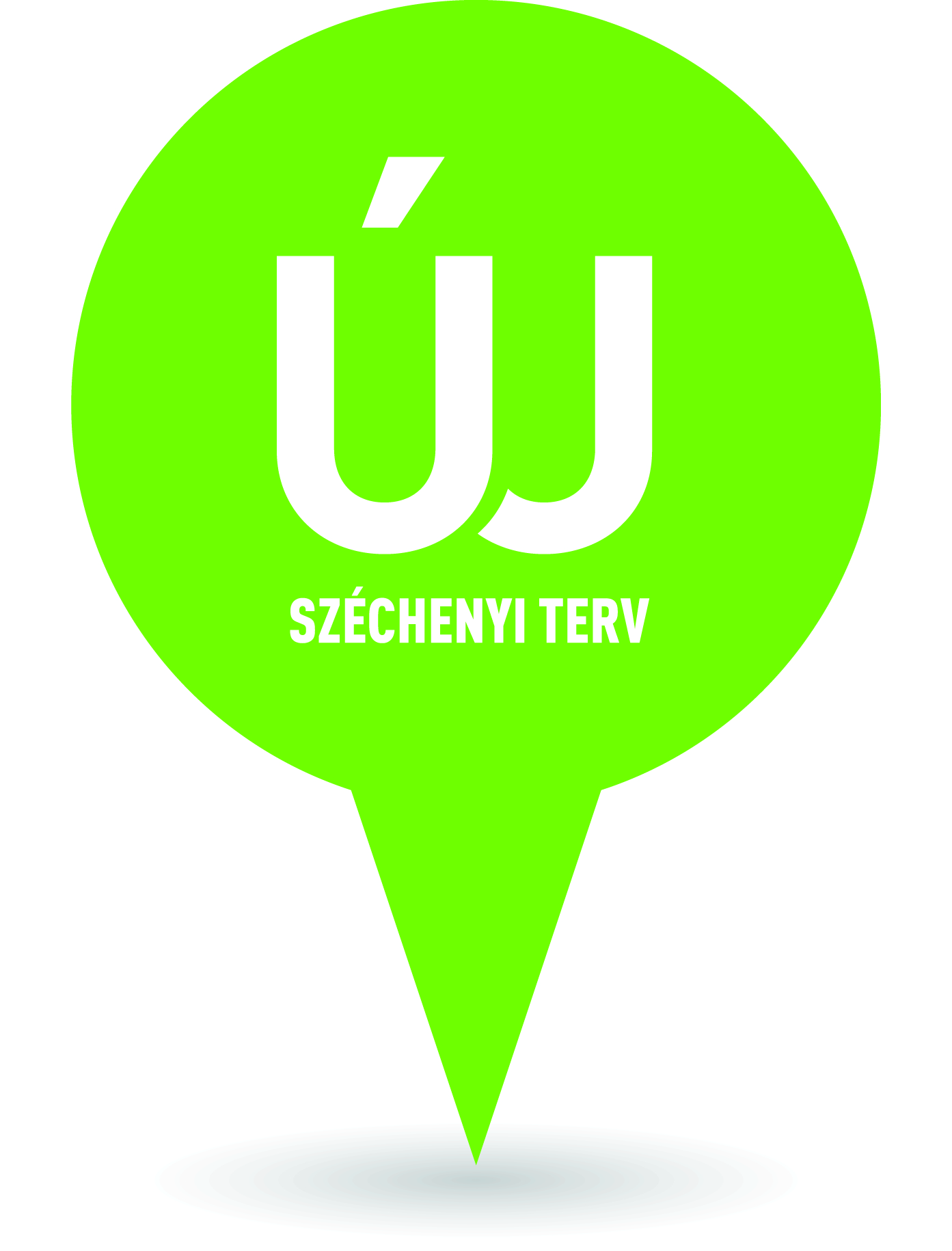 Fővárosi Közgyűlés + illetékes szakbizottsága
Pályázati koordi-náció
DÖNTÉSHOZÓ MUNKACSOPORT – DUNA TFP
DÖNTÉSHOZÓ MUNKACSOPORT – BARNAMEZŐ TFP
DÖNTÉSHOZÓ MUNKACSOPORT – SZOCREHAB TFP
Koor-dináló mcs
DUNA TFP
Szakmai munkacsoport
BARNAMEZŐ TFP
Szakmai munkacsoport
SZOCREHAB TFP
Szakmai munkacsoport
Gazdasági és civil szereplők; lakossági inputok
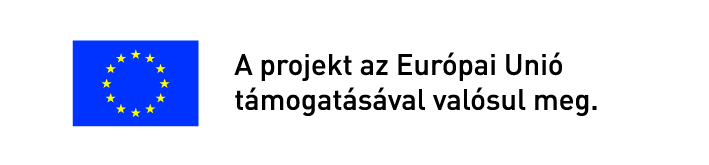 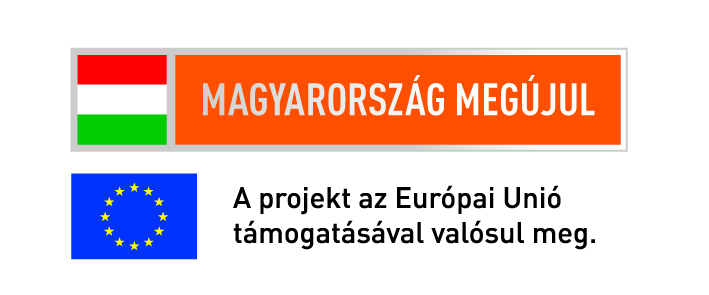 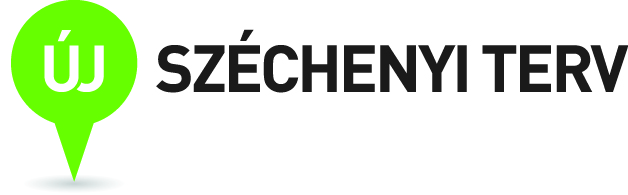 TFP tervezés folyamata
1. ülés: Hosszú távú célok és helyzetértékelés
2. ülés: 
	helyzetértékelés és  fejlesztési tapasztalatok összegyűjtése
	SWOT tábla összeállítása és priorizálás
3. ülés: Középtávú célok megfogalmazása (world cafe) - feltárás
4. ülés: Középtávú  célok szintetizálása, rangsorolása
4 alkalom:
Beavatkozás típusok tartalmi keretinek meghatározása (2 alkalom)
Krízis/akcióterületi lehatárolás elveinek megvitatása
További tervezési feladatok megvitatása
1. ülés:  
Fejlesztések tartalmi jellemzői
2. ülés:  
Tervezési és végrehajtási irányelvek megvitatása 
3. ülés:  
Tervezési és végrehajtási irányelvek megvitatása
Szakmai munkacsoport
Döntéshozói  munkacsoport
3. Döntés (05.29):
Beavatkozások, akcióterületi lehatárolások
2. Döntés (04.16): 
Tervezési, kiválasztási irányelvek
1. Döntés (03.13):
 Középtávú (tematikus) célok
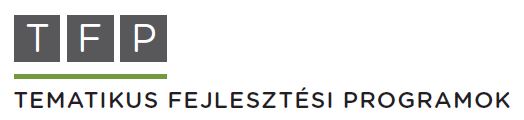 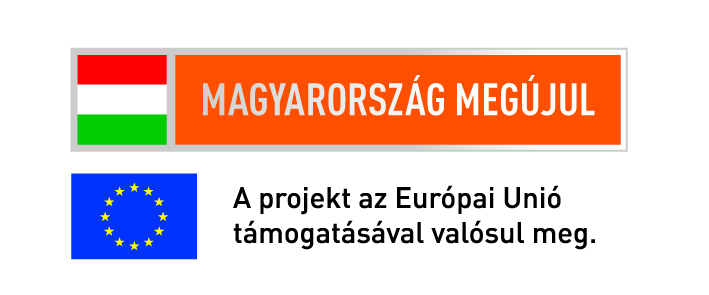 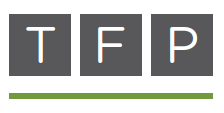 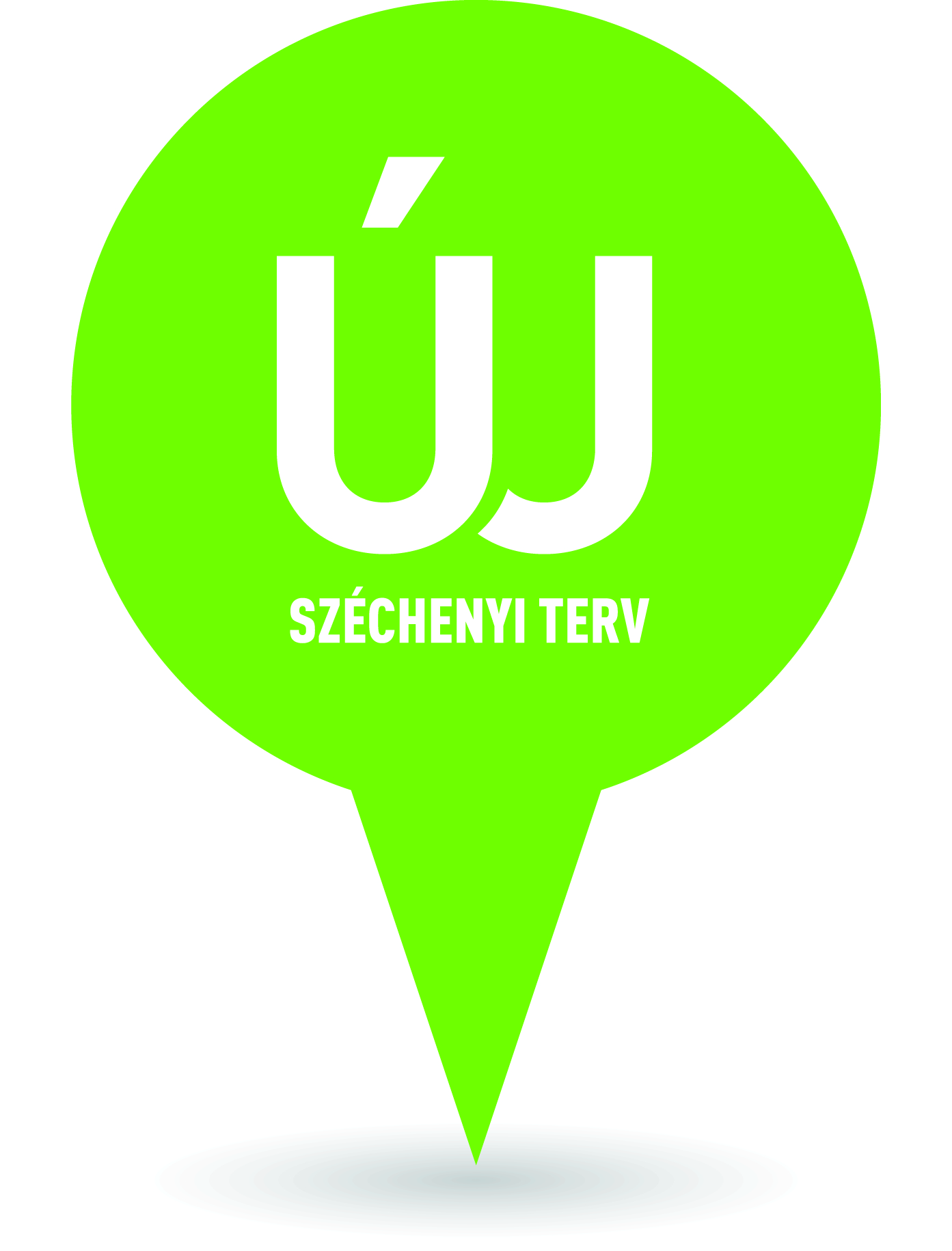 A Szociális Városrehabilitáció Tematikus Fejlesztési Program
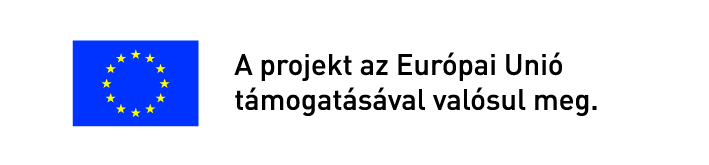 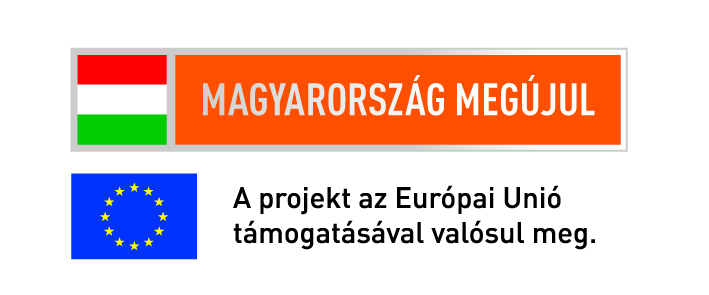 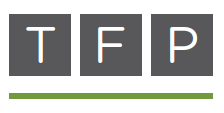 Szociális Városrehabilitáció TFP
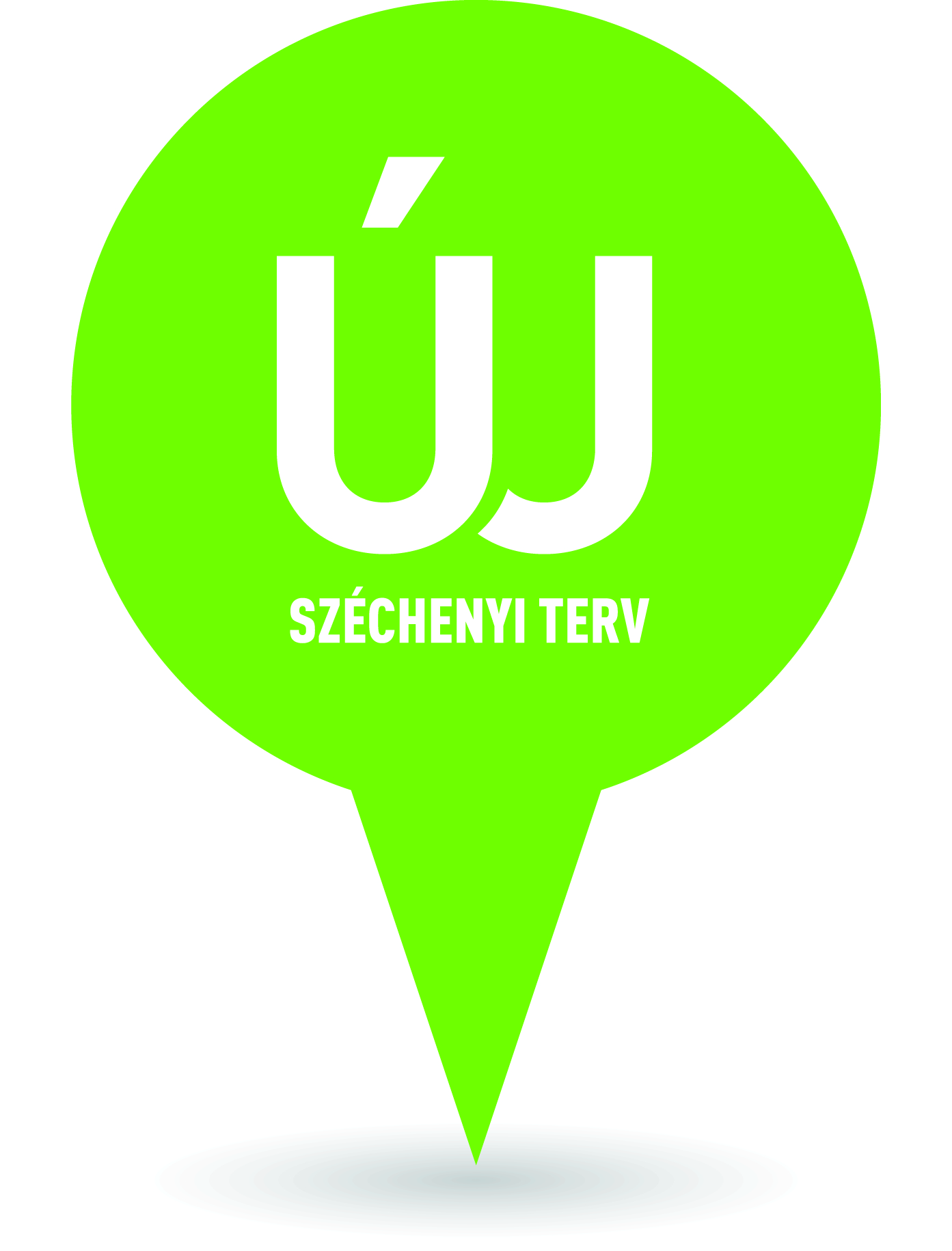 Egy program, amely megadja a kerületi projektek kereteit
Hosszú távú célok, víziók  (BP 2030 alapján)
Helyzetértékelés 
Középtávú fejlesztési célok, irányelvek 2020-ig
A tervezési és végrehajtási irányelvek
Beavatkozási területek kijelölése
Intézkedések bemutatása
Mellékletek
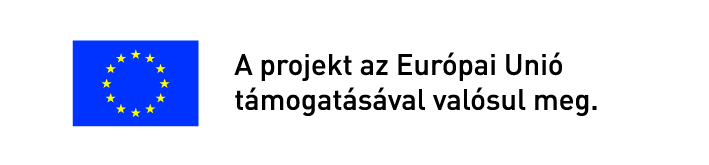 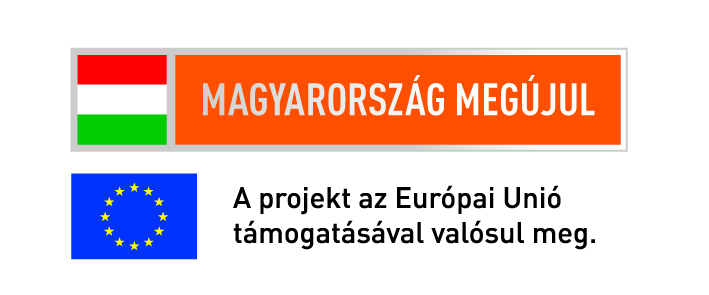 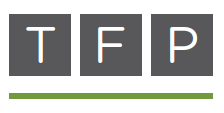 Szociális Városrehabilitáció TFP
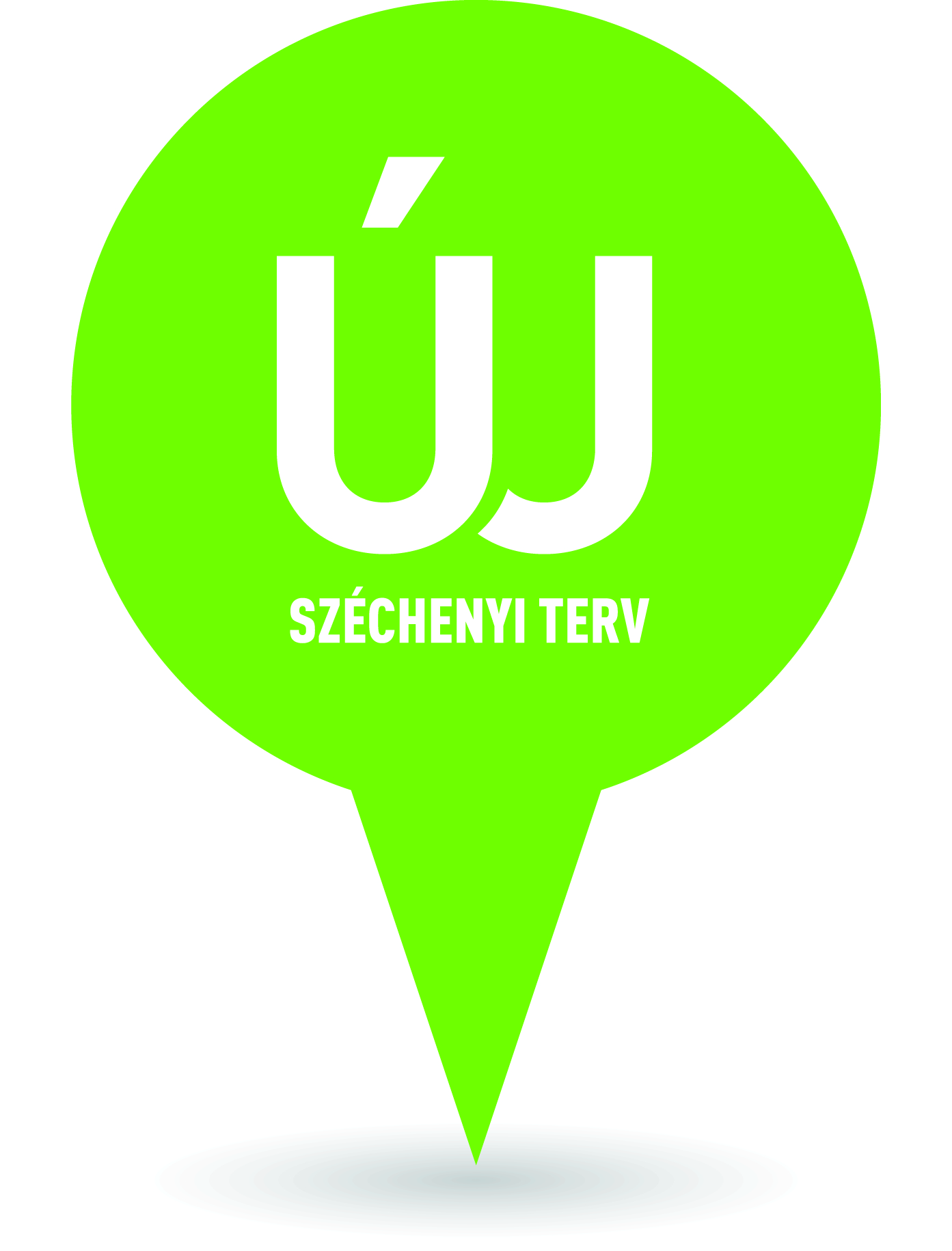 A középtávú célok, beavatkozási területek - MIT
Közszolgáltatási rendszerek integrált, összehangolt működése (6 intézkedés)
Városi területek, épített környezet fizikai megújítása (7)
Közösségek erősítése, közösségfejlesztés, bizalom erősítése (7)
Helyi gazdaságfejlesztés a foglalkoztatás bővítése érdekében (3)
Integrált, differenciált fővárosi lakáspolitikai rendszer kialakítása (5)
Bűnmegelőzés, drogprevenció, közbiztonság javítása (9)
Tolerancia, elfogadás erősítése, diszkrimináció csökkentése (4)
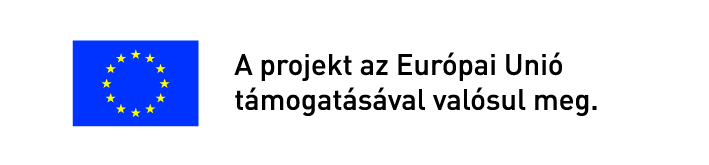 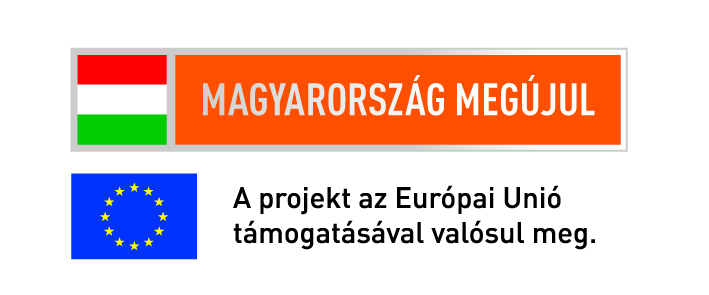 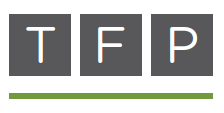 Szociális Városrehabilitáció TFP
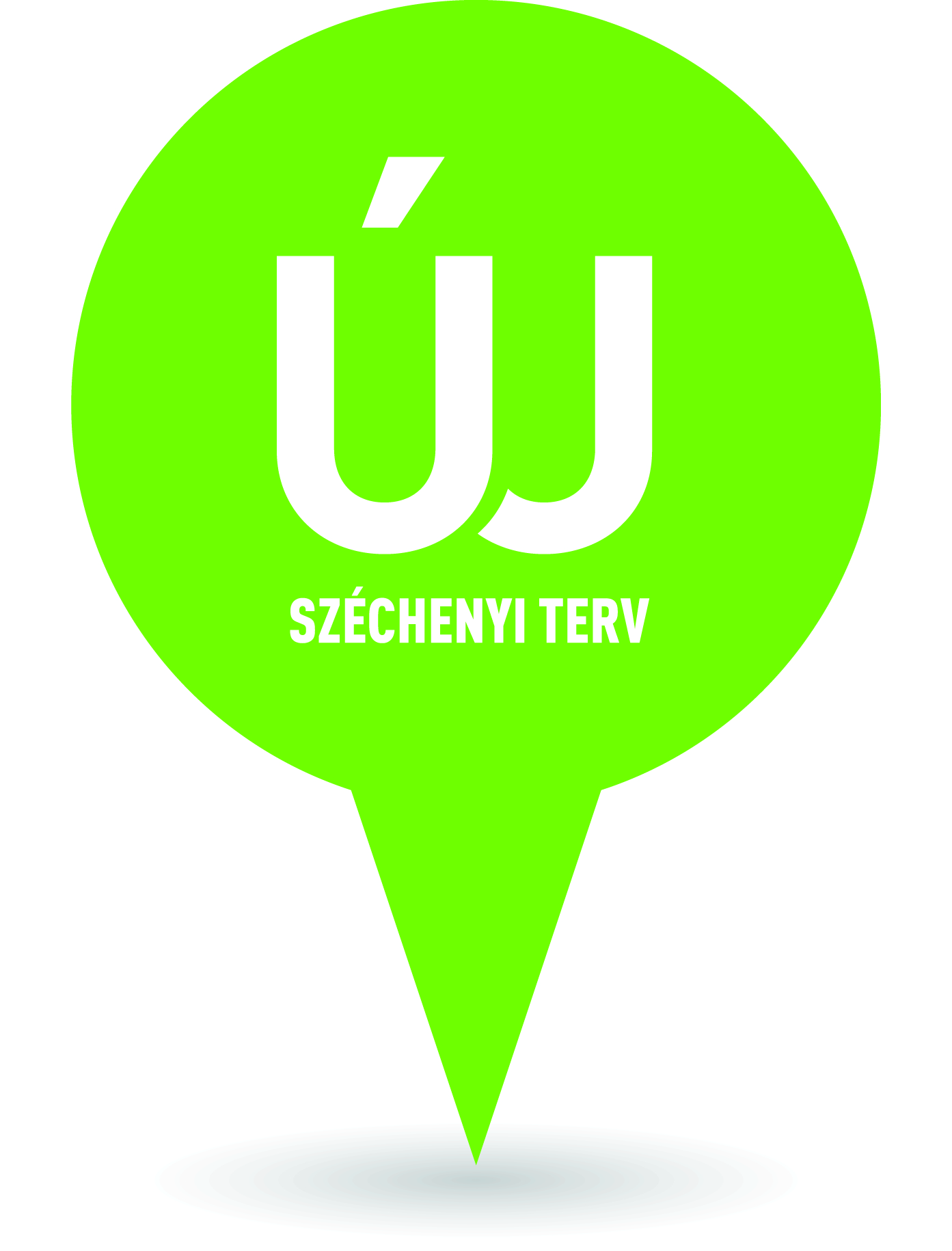 Tervezési és végrehajtási irányelvek – HOGYAN
A projektek tervezésével, tartalmával kapcsolatos irányelvek
Integrált projektek –a feltárt problémára reflektáljon
A releváns szereplők bevonásával készüljenek
Koncentrálni a forrásokat (VEKOP ERFA 80%-a az akcióterületre)
A tervezési folyamattal kapcsolatos irányelvek
4. Elegendő időt adni a tervezésre
5. Elegendő időt adni a végrehajtásra (5+2 éves projektek)
6. Módszertani segítséget támogatást adni a tervezéshez, de
7. Teret adni a kídérletezésnek
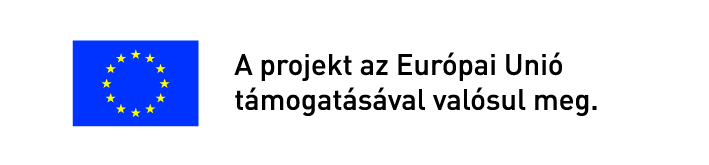 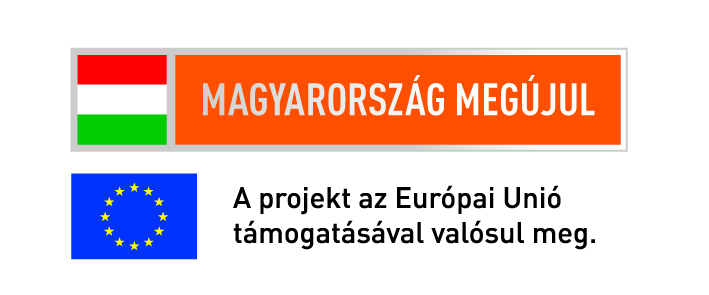 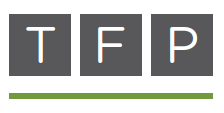 Szociális Városrehabilitáció TFP
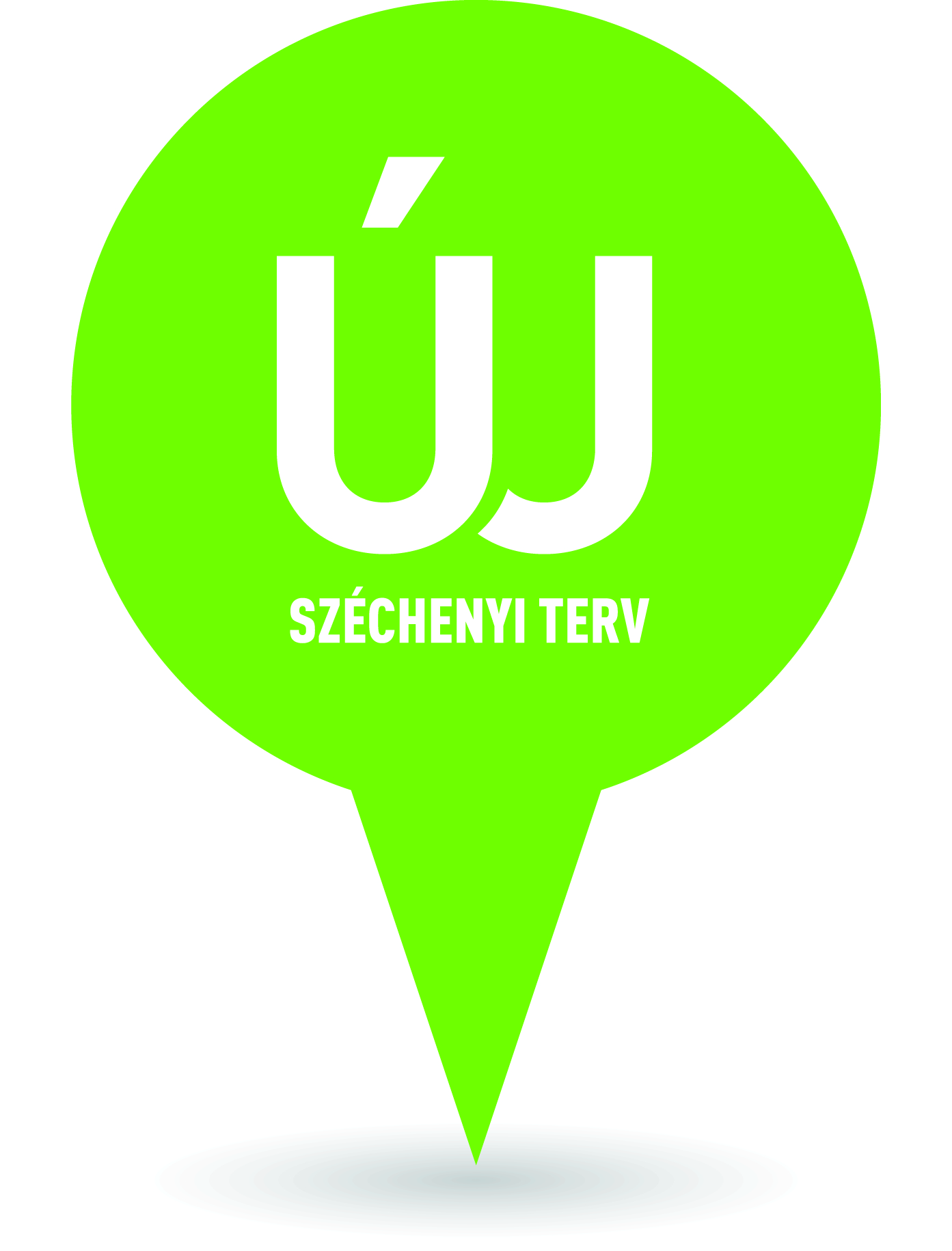 Tervezési és végrehajtási irányelvek – HOGYAN – folyt. 
A koordinációtól elvárt feladatok
Érdekképviselet a fejlesztéspolitika felé
A projekt megalapozottságának vizsgálata
A projekt végrehajtásának monitoringja
Szakmai, módszertani támogatás
Tudásmegosztás
A források elosztásával kapcsolatos irányelvek 
6. Krízis és veszélyeztett területekre fókuszálni
7. Problémaorientált megközelítés, az integráltság vizsgálata a finanszírozhatóság vizsgálata és a maradék 20% is csak e célból költhető
8. Legalább a bevont VEKOP 4 (6) források 50%-át érje el az ESZA
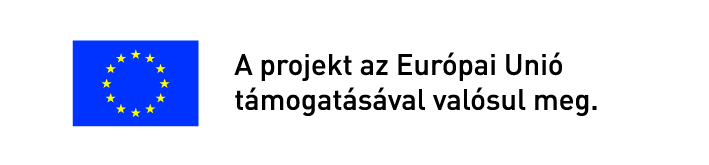 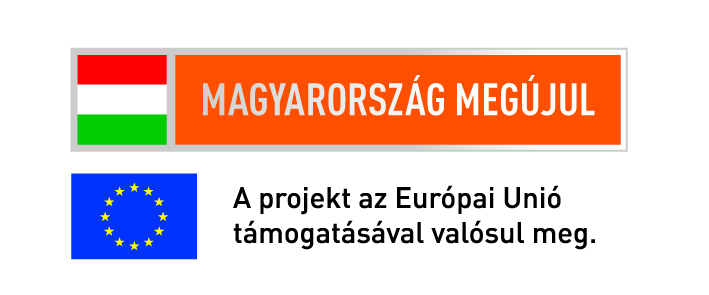 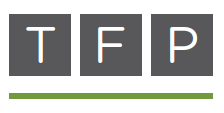 Szociális Városrehabilitáció TFP
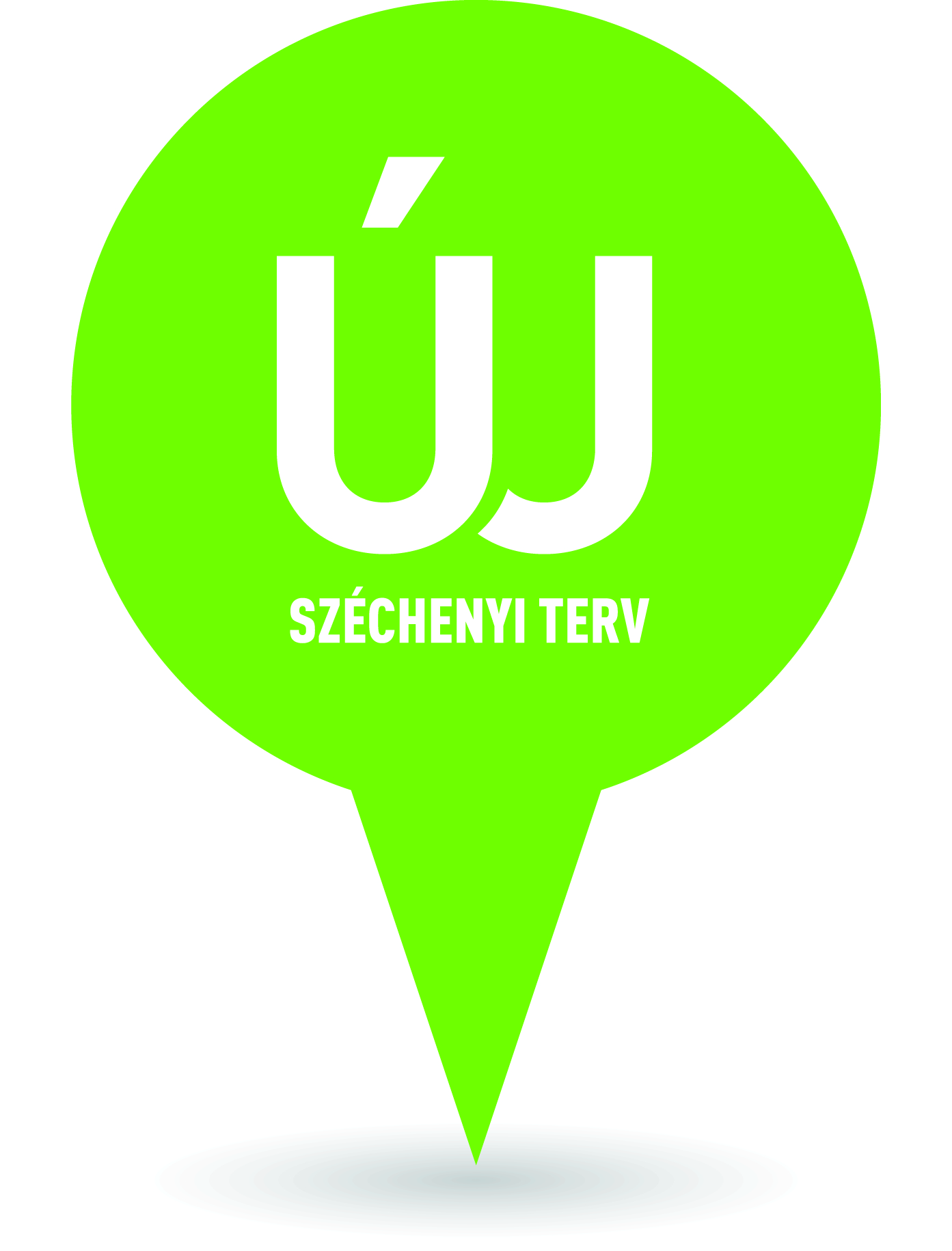 Az akcióterületek lehatárolása és használata - Hova
A lehatárolás szabályai
Objektív mutatók 
megadják a krízis és veszélyeztetett tömböket
6 központi mutató és a 7-iket a kerület választhatja ki 4 mutatóból vagy azok kombinációjából
Ezen területekből a kerület határozza meg az akcióterülete(ke)t úgy, hogy
Mérete legalább 200 lakás
a lakások legalább 70%-a krízis vagy veszélyeztetett tömbben legyen
Ha nincs ilyen egybefüggő terület, akkor a krízis és veszélyeztetett tömbökből kell kijelölni az akcióterületet
Ha csak egy közszolgáltatás fejlesztését célozza a kerület, akkor annak ki kell szolgálnia az összes krízis és veszélyeztetett terület lakóit
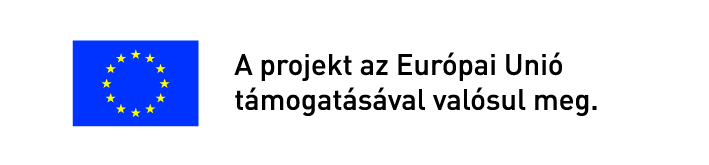 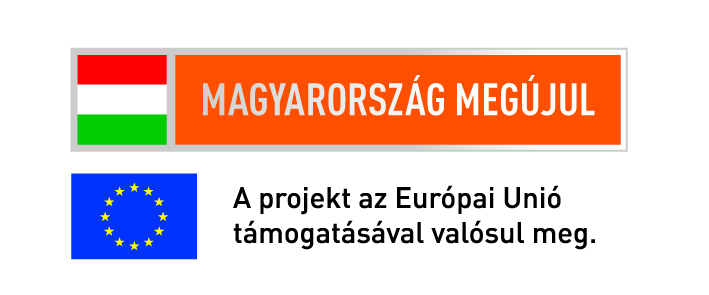 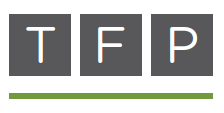 Szociális Városrehabilitáció TFP
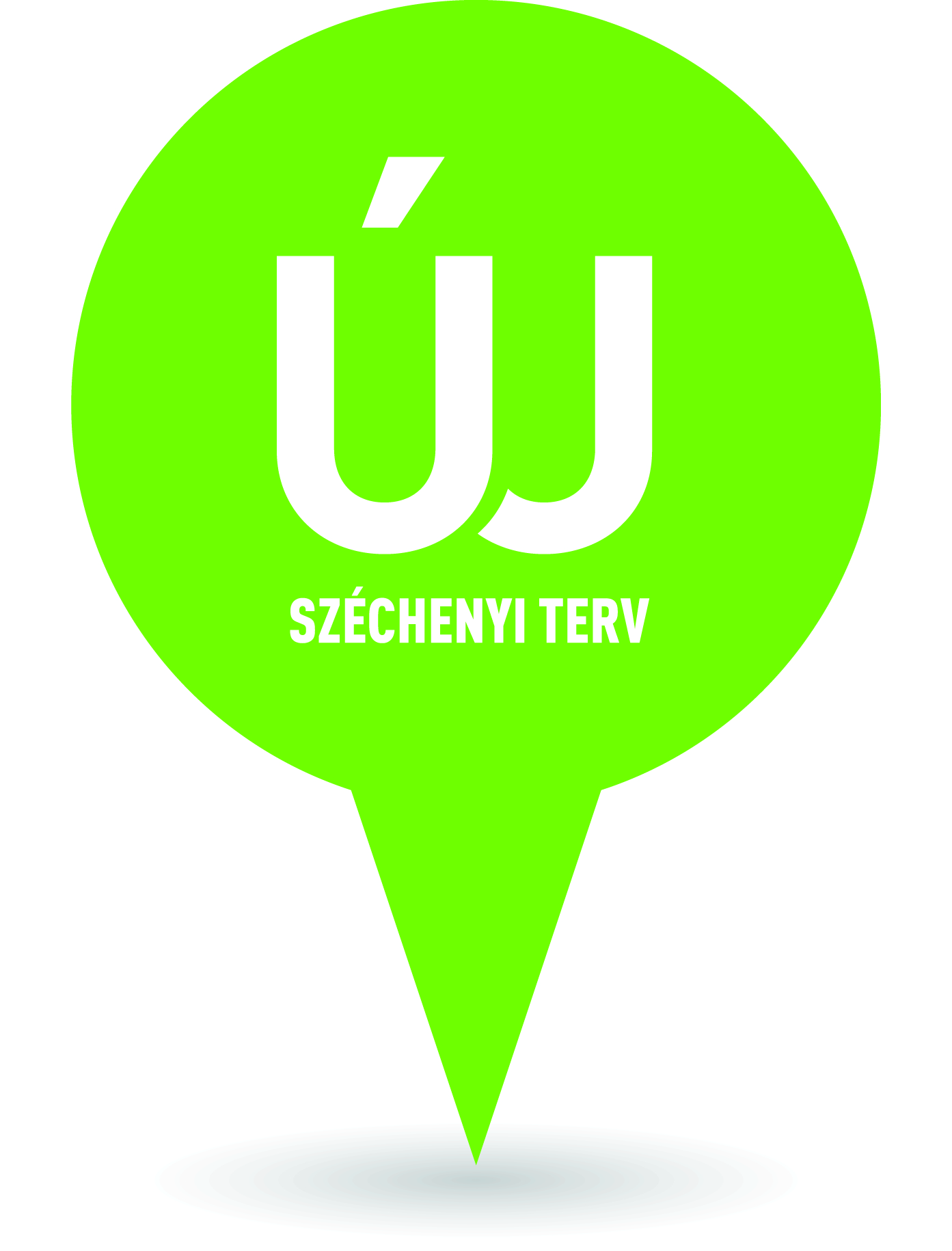 Az akcióterületek lehatárolása és használata – folyt
6 + 1 mutatóból:
krízistömb, amely
vagy legalább 4 mutatóban a Bp-i átlag 10% alatt van 
vagy legalább 5 mutatóban a Bp-i átlag 20% alatt van 

Veszélyeztetett tömb, amely 
vagy legalább 2 mutatóban a Bp-i átlag 10% alatt van 
vagy legalább 3 mutatóban a Bp-i átlag 20% alatt van 

A 6 központi mutató (KSH 2011-es népszámlálás):
Legfeljebb 8 osztály végzettségűek aránya a 15-59 népességben
Munkanélküliek aránya az aktívakon belül
Felsőfokú végzettséggel rendelkezők aránya
Túlzsúfolt lakások aránya az összes lakáson belül
Szubstandard lakások aránya az összes lakáson belül
Önkormányzati bérlakások aránya az összes lakáson belül
+1 mutató a 2011-13-as évek átlaga alapján kerületi adatszolgáltatásból
Rendszeres gyermekvédelmi kedvezményben részesülő háztartások,
Lakásfenntartási támogatásban részesülő háztartások,
Közgyógyellátásban részesülő taggal rendelkező háztartások,
Aktív korúak ellátásában részesülő taggal rendelkező háztartások.
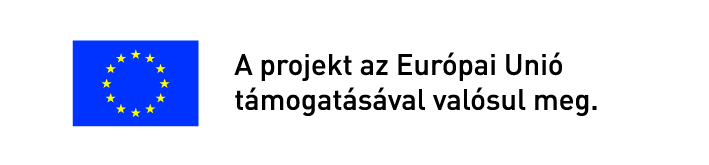 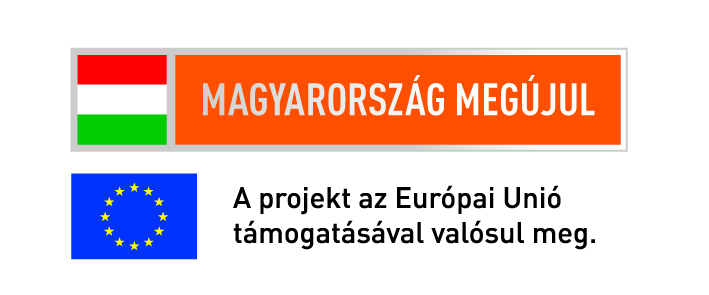 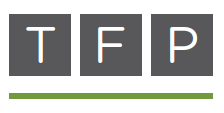 Szociális Városrehabilitáció TFP
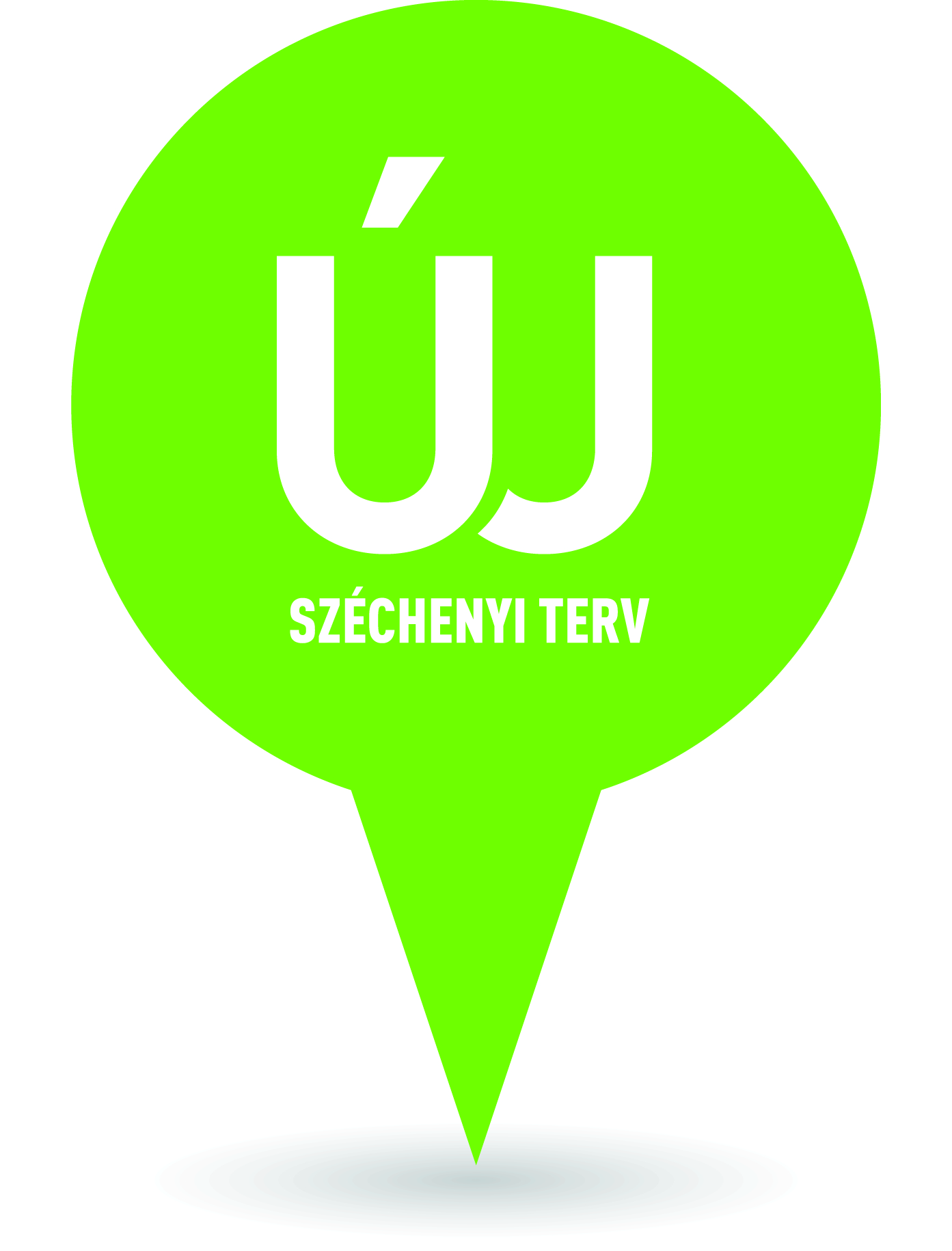 A TFP kapcsolata a fejlesztési forrásokkal
Milyen forrásokra?
A szociális városrehabilitációra dedikált források mellé fontos lenne becsatornázni:
- 	Az ágazati ESZA forrásokat
A KEHOP energiahatékonysági forrásait, de
Ha a program tartalma megkívánja egyéb VEKOP ERFA prioritások forrásait is
Innovatív programelemekre az EFOP 5-ös prioritása

Milyen eljárásban?
Amit tavasszal feltételeztünk:
A dedikált forrásokat ITI-ként
A többi forrást célzott kiírást kilobbizva
Amit most látunk: 272/2014 (XI.5.) Kormányrendelet és a benyújtott OP-k szűkítették a régi lehetőségeket, de újakat nyitottak meg
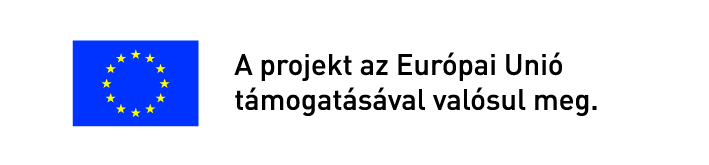 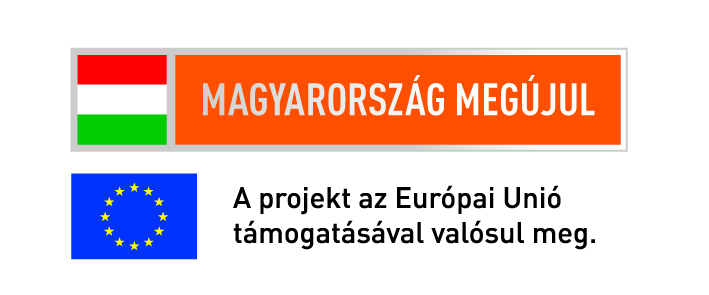 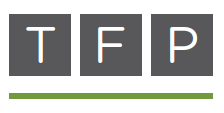 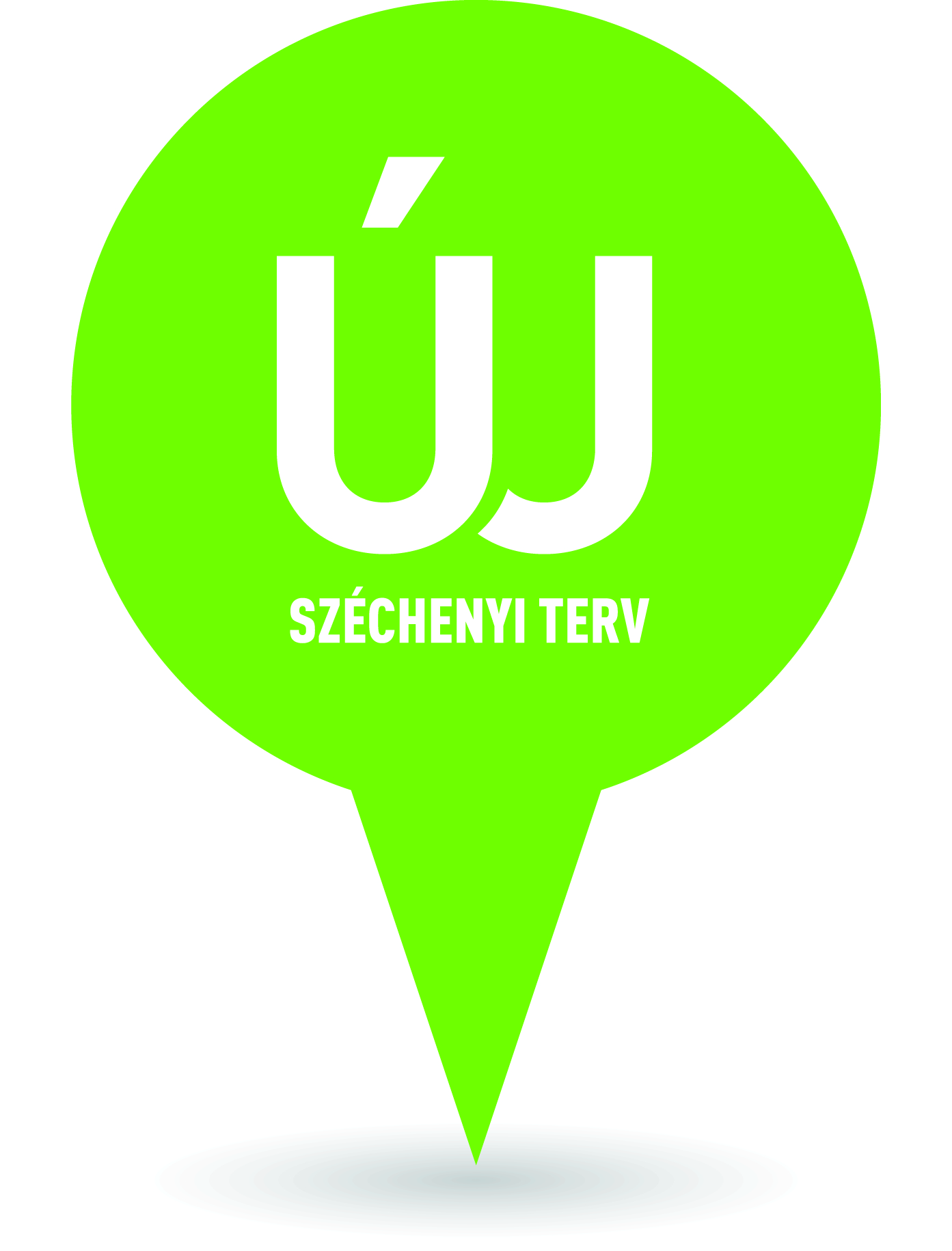 Mi történt azóta?hova futhat ki a program?
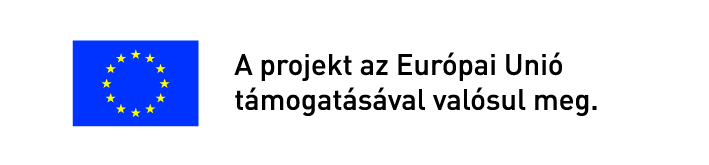 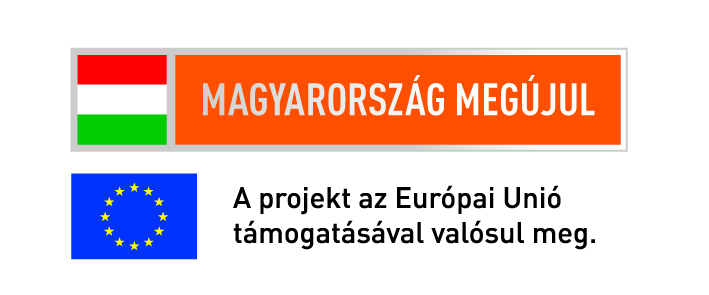 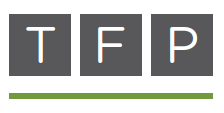 Mi történt az elmúlt fél évben?
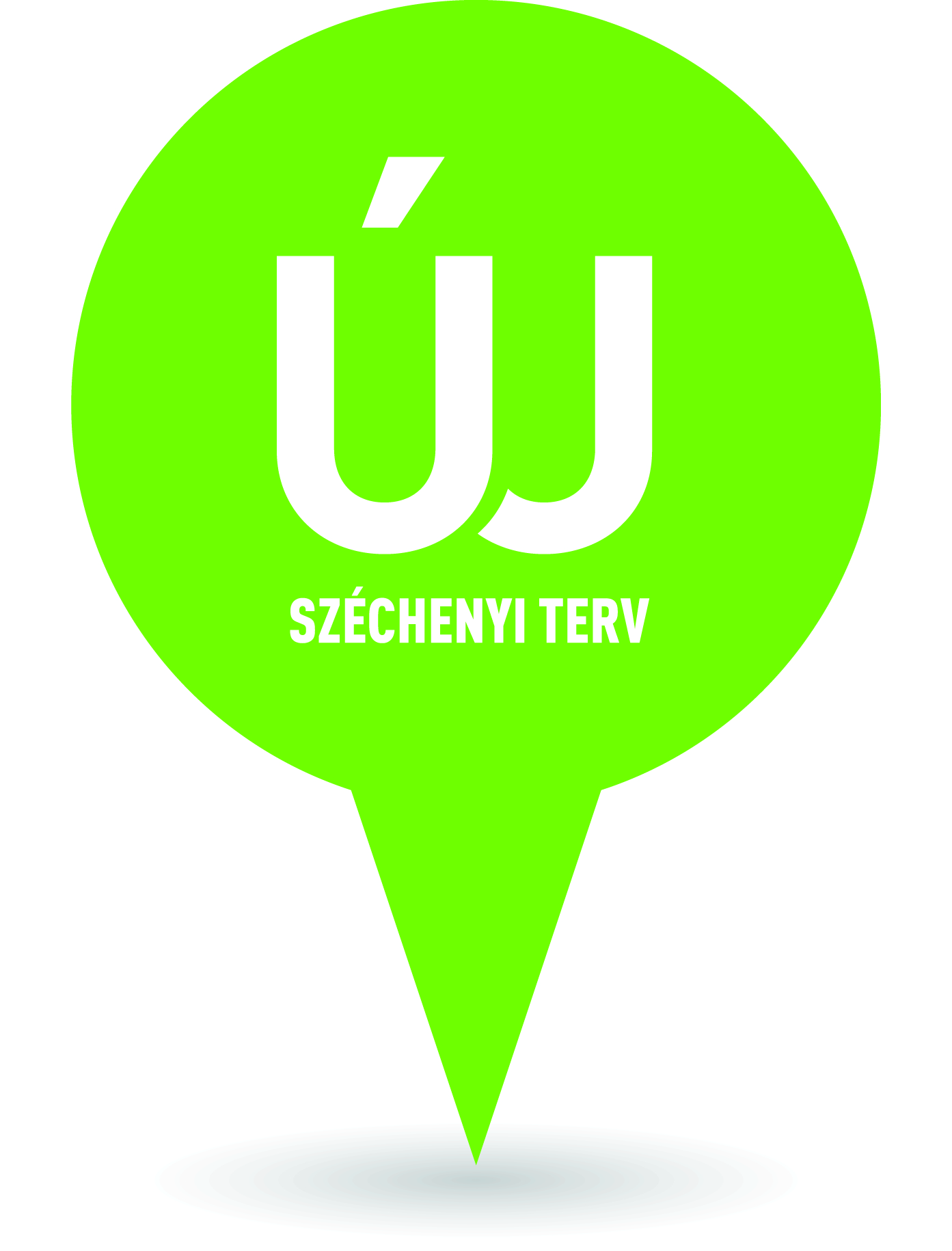 Két legfontosabb változás:
→ tovább szűkültek a közvetlen szociális városrehabilitációs forráskeretek a VEKOP-ban
→ ITI helyett TKR alapú döntéshozatali szabályrendszer
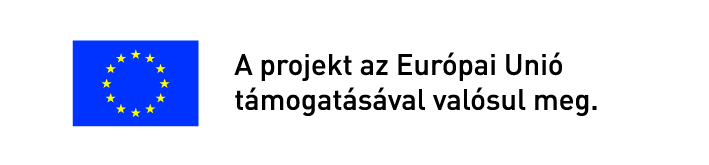 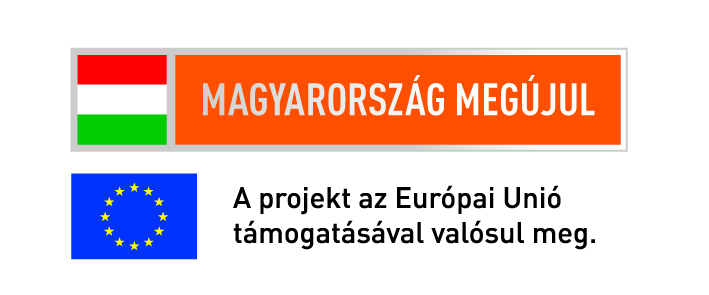 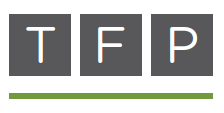 Mi történt az elmúlt fél évben?
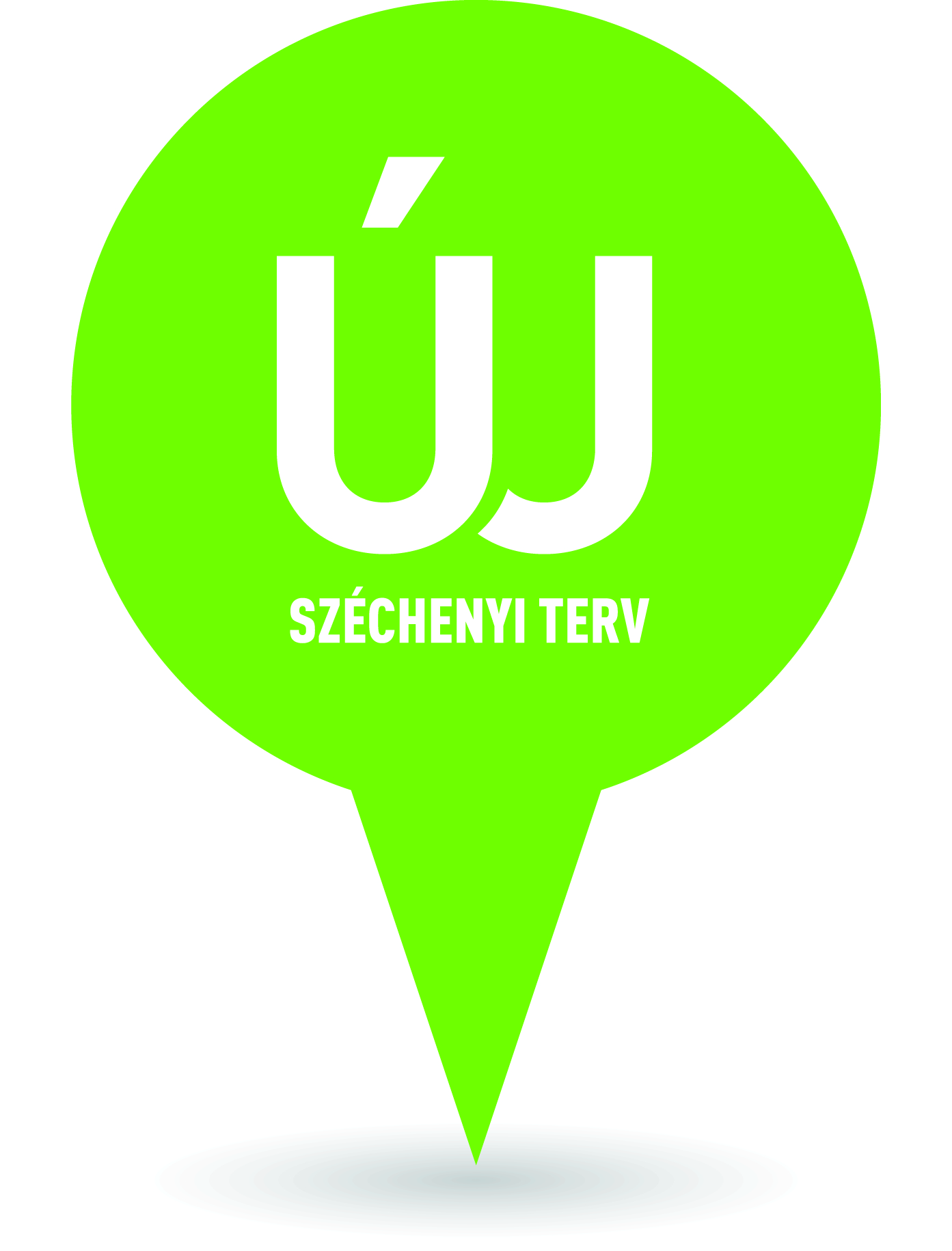 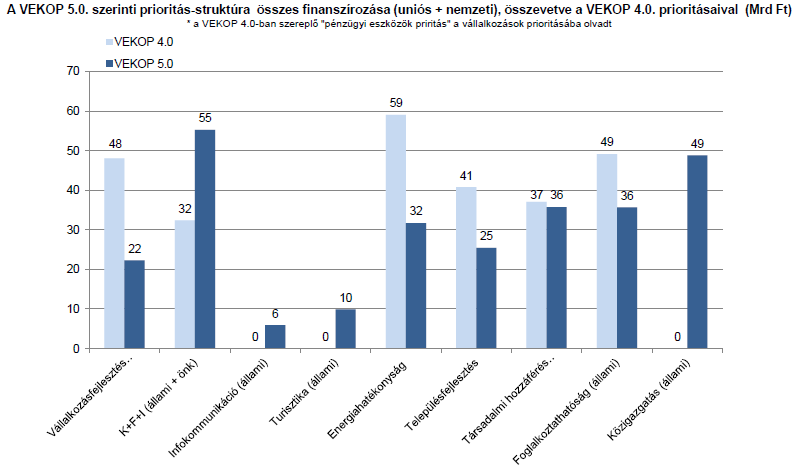 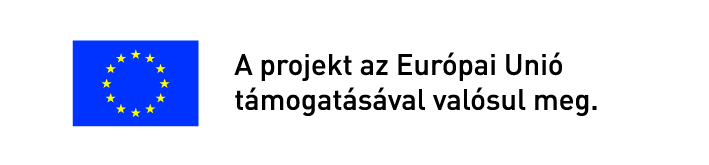 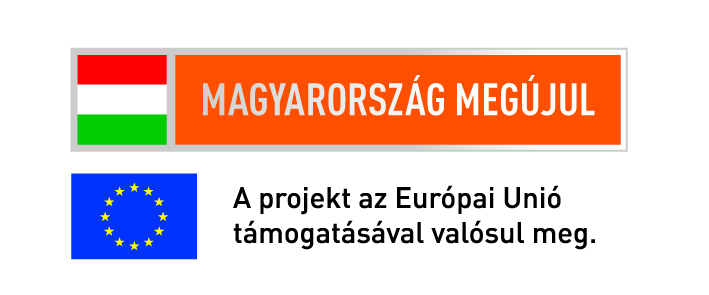 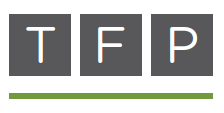 Mi történt az elmúlt fél évben?
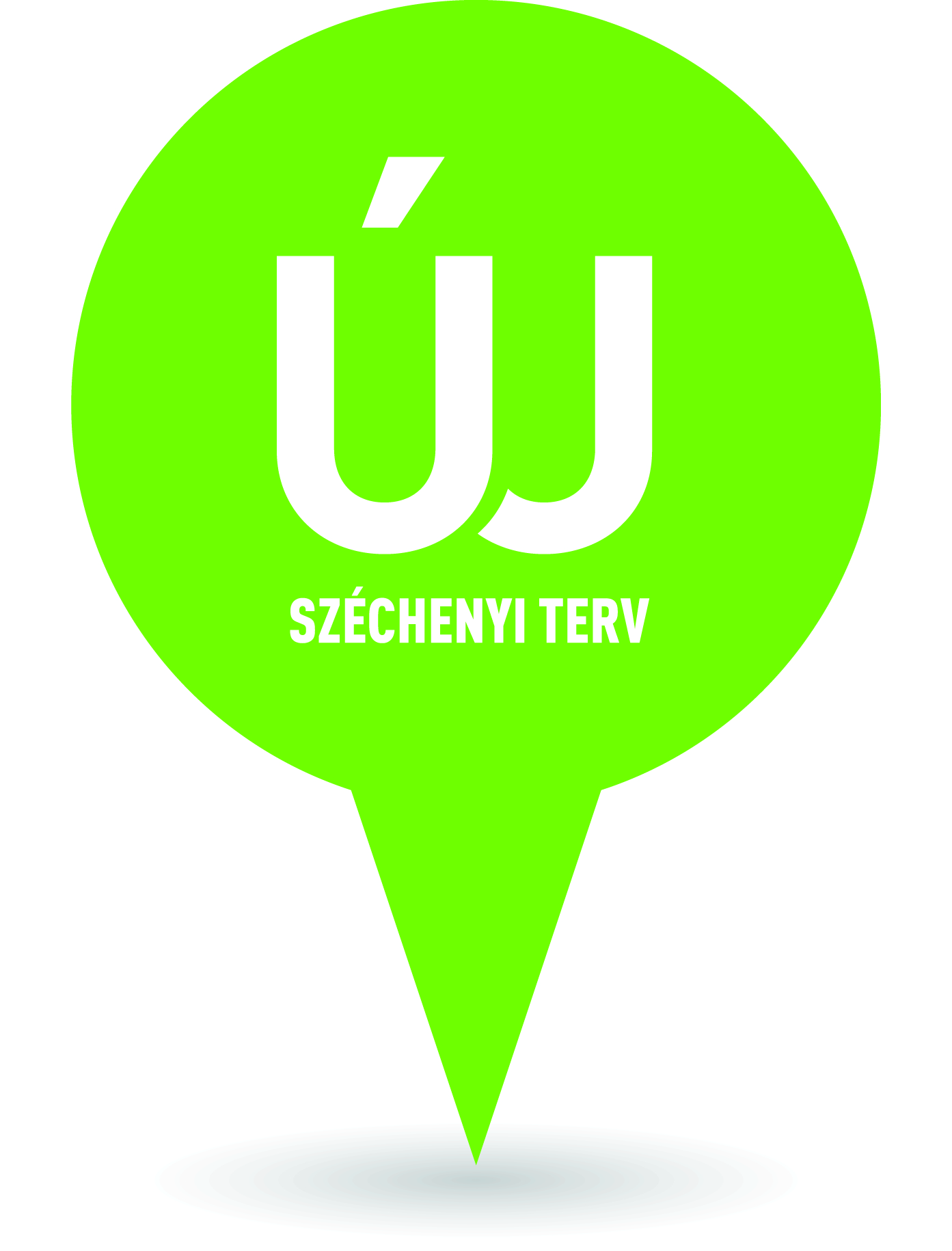 A Területi Kiválasztási Rendszer szerinti döntéshozatal
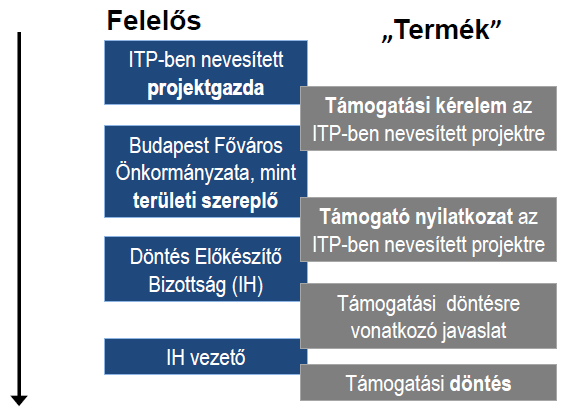 Döntés
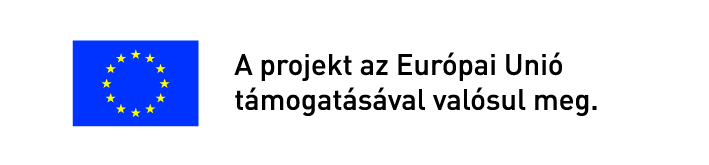 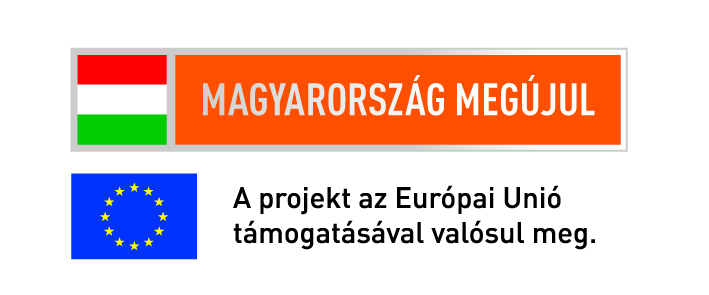 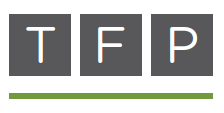 Mi történt az elmúlt fél évben?
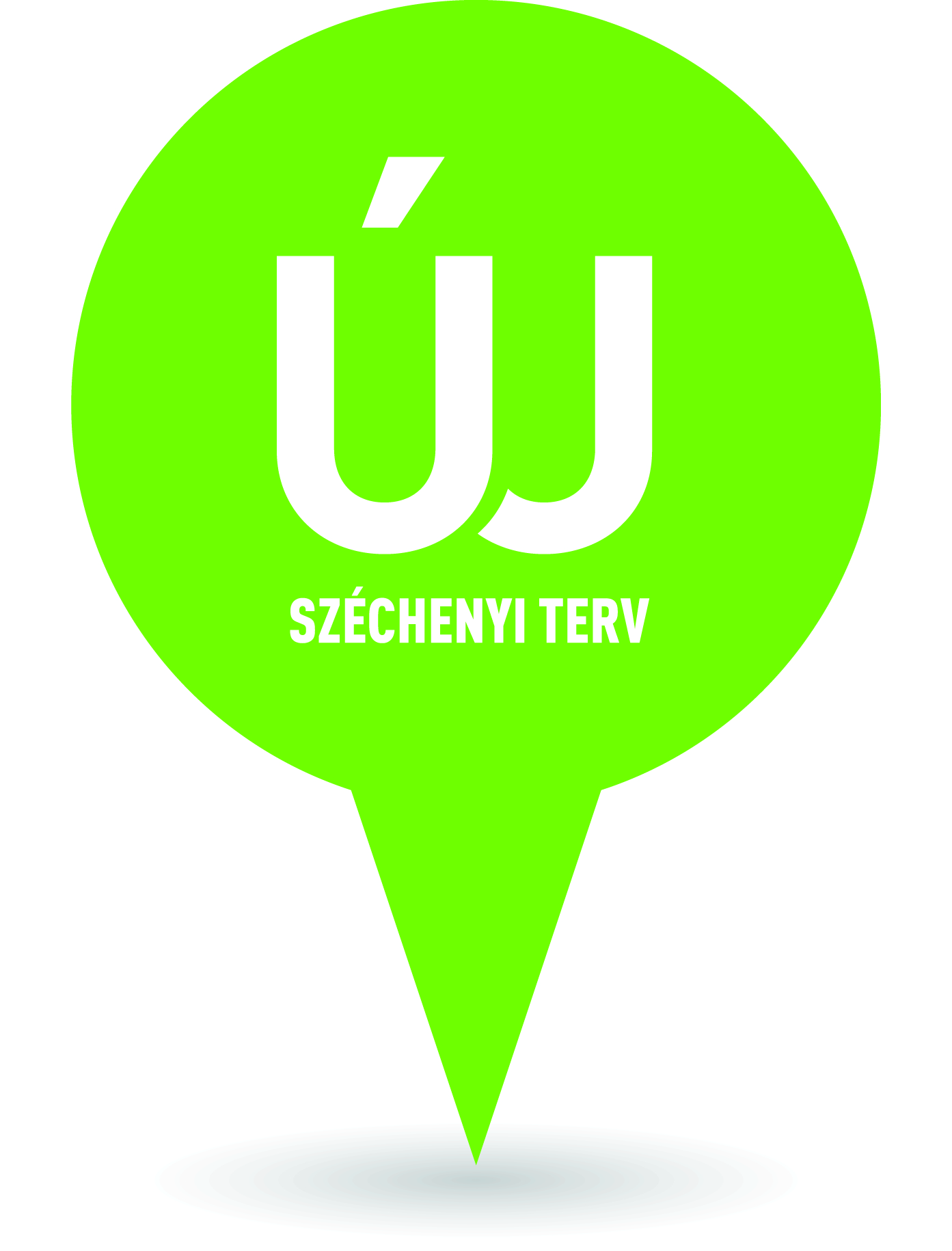 A Területi Kiválasztási Rendszer kialakítása
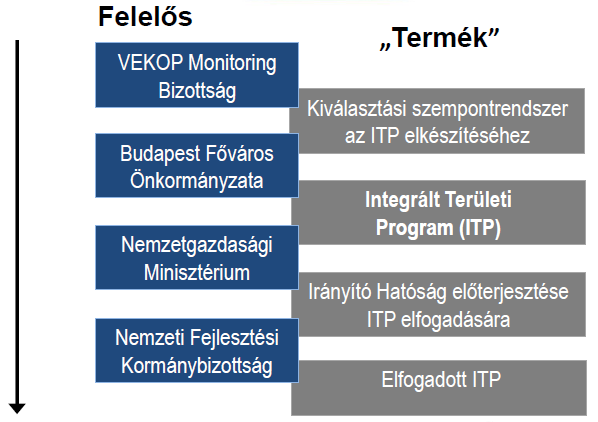 Döntés
→ A TFP-k integrálása az ITP-be ITI-szerű működést hozhat
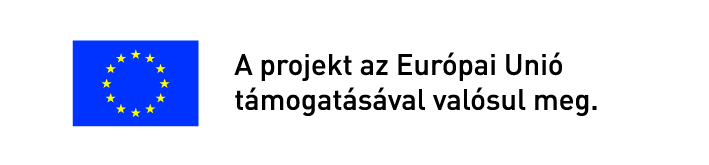 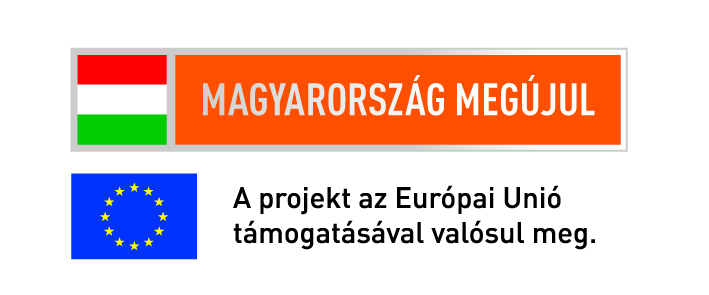 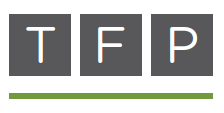 Milyen döntések szükségesek a végrehajtáshoz?
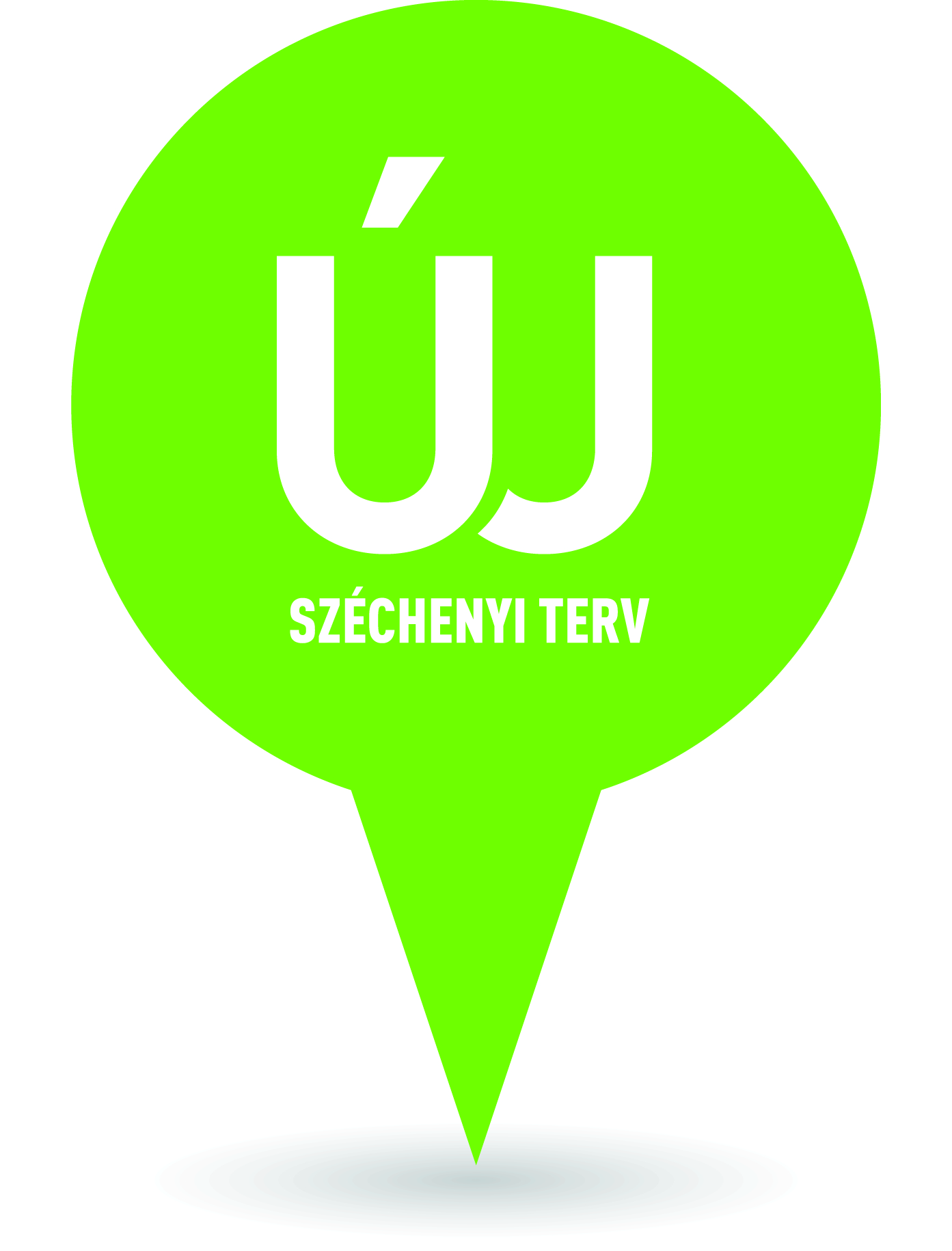 A VEKOP MB kiválasztási rendszere ne különbözzön jelentősen a TFP szemléletétől
A fővárosi ITP integrálja a TFP-ket
(Sikerüljön az ágazati források illeszkedését letárgyalni a minisztériumokkal)
Szülessen döntés a források elosztásának mechanizmusáról
Álljon fel a TFP-t menedzselő szervezet a Fővárosnál
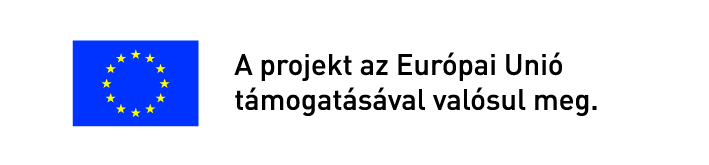 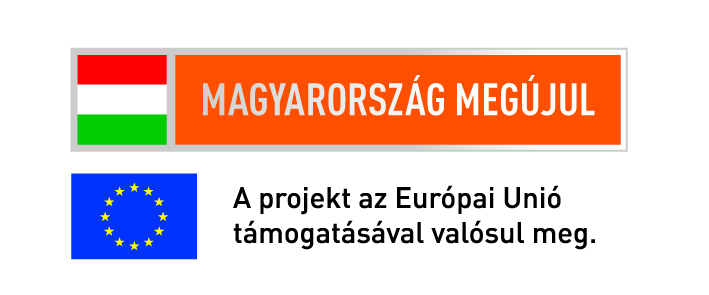 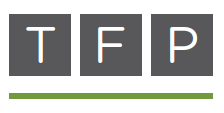 Milyen lépések várhatóak? – Lehetséges ütemezés
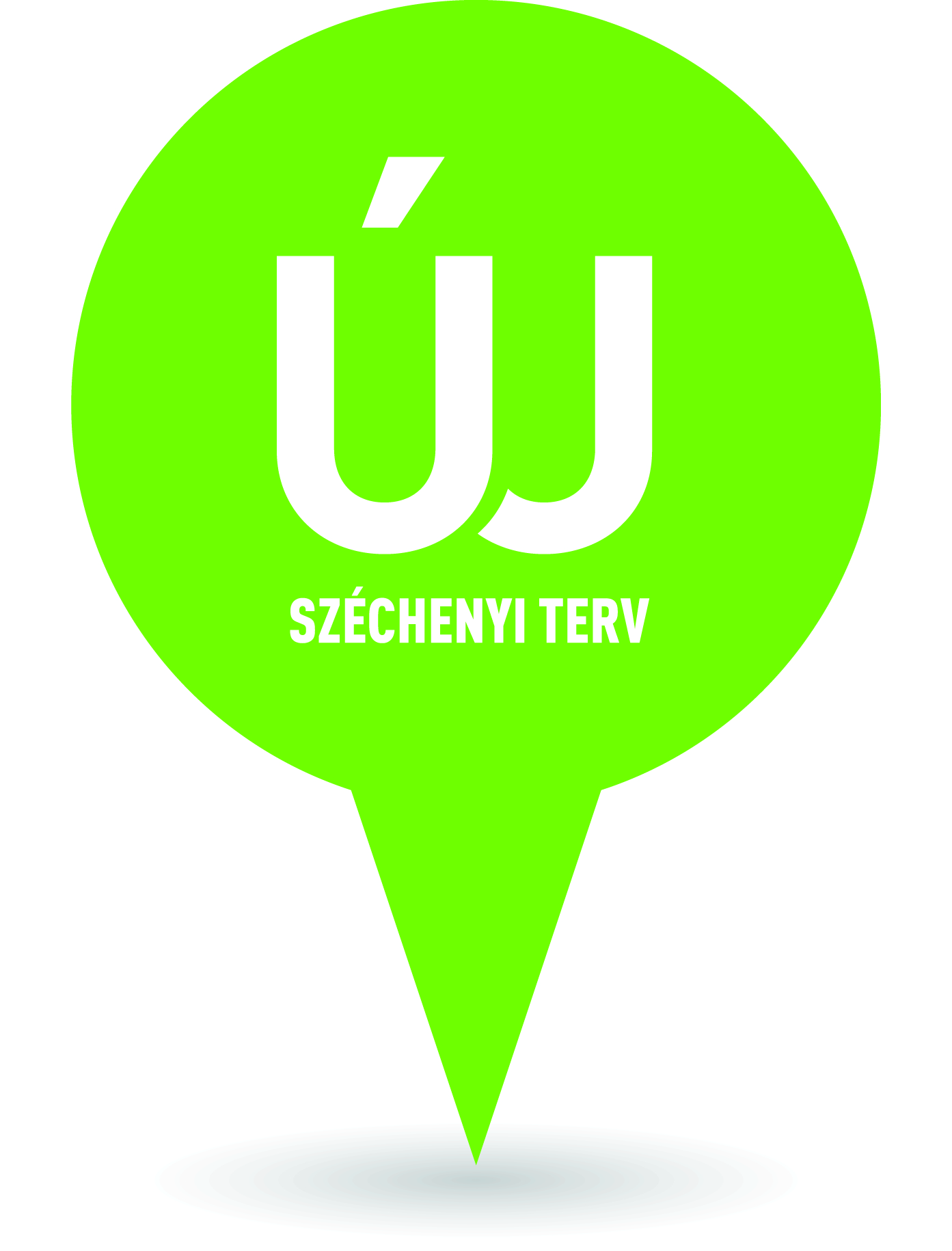 2015. I. negyedév
Elkészül a tervezési módszertani kézikönyv
Tárgyalások kezdődnek az ágazatokkal a „kiegészítő” forrásokért 
a VEKOP MB elfogadja a TKR irányelveket
2015. II. negyedév
Feláll a fővárosi TFP menedzsment szervezet
Döntés születik a források elosztásáról
OP-k elfogadásra kerülnek
ITP elfogadásra kerül
Tervezési folyamat elindul
2015. vége
Kerületi projekttervek első változata elkészül
2016. I. negyedév 
Első kerületi projektek elindulnak
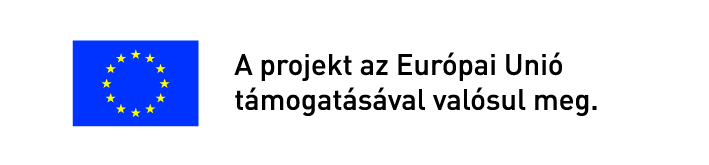 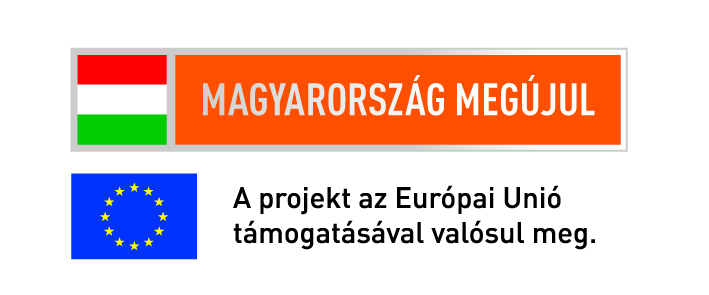 Köszönöm a figyelmet!

Balás Gábor
HÉTFA Kutatóintézet és Elemző Központ


1051 Budapest Október 6. u. 19.
www.hetfa.hu


balasgabor@hetfa.hu
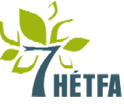